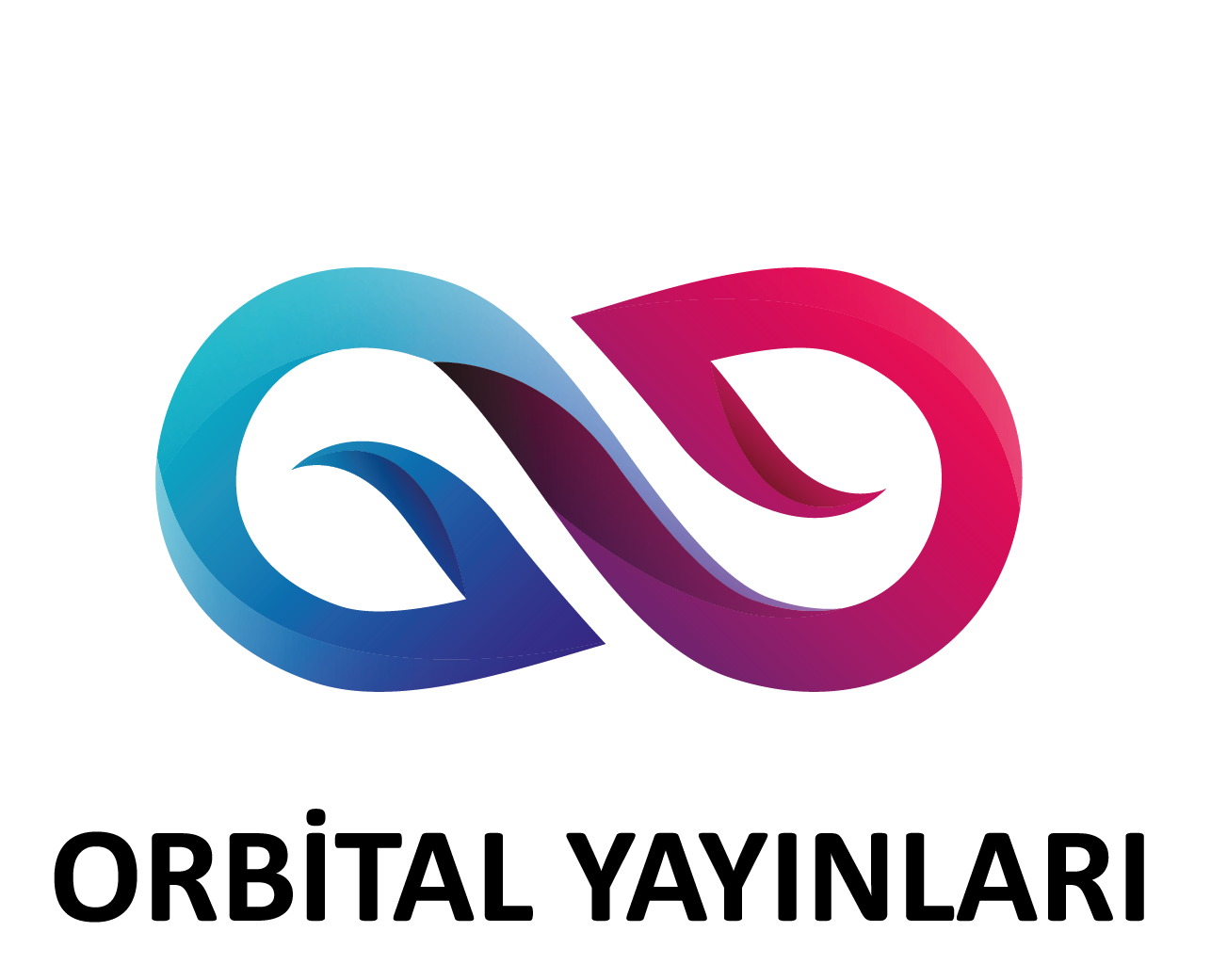 TÜBİTAK PROJELERİ-2021
Yakup Demir
Kimya Zümre Başkanı
Bahçeşehir Koleji Elbistan Kampüsü
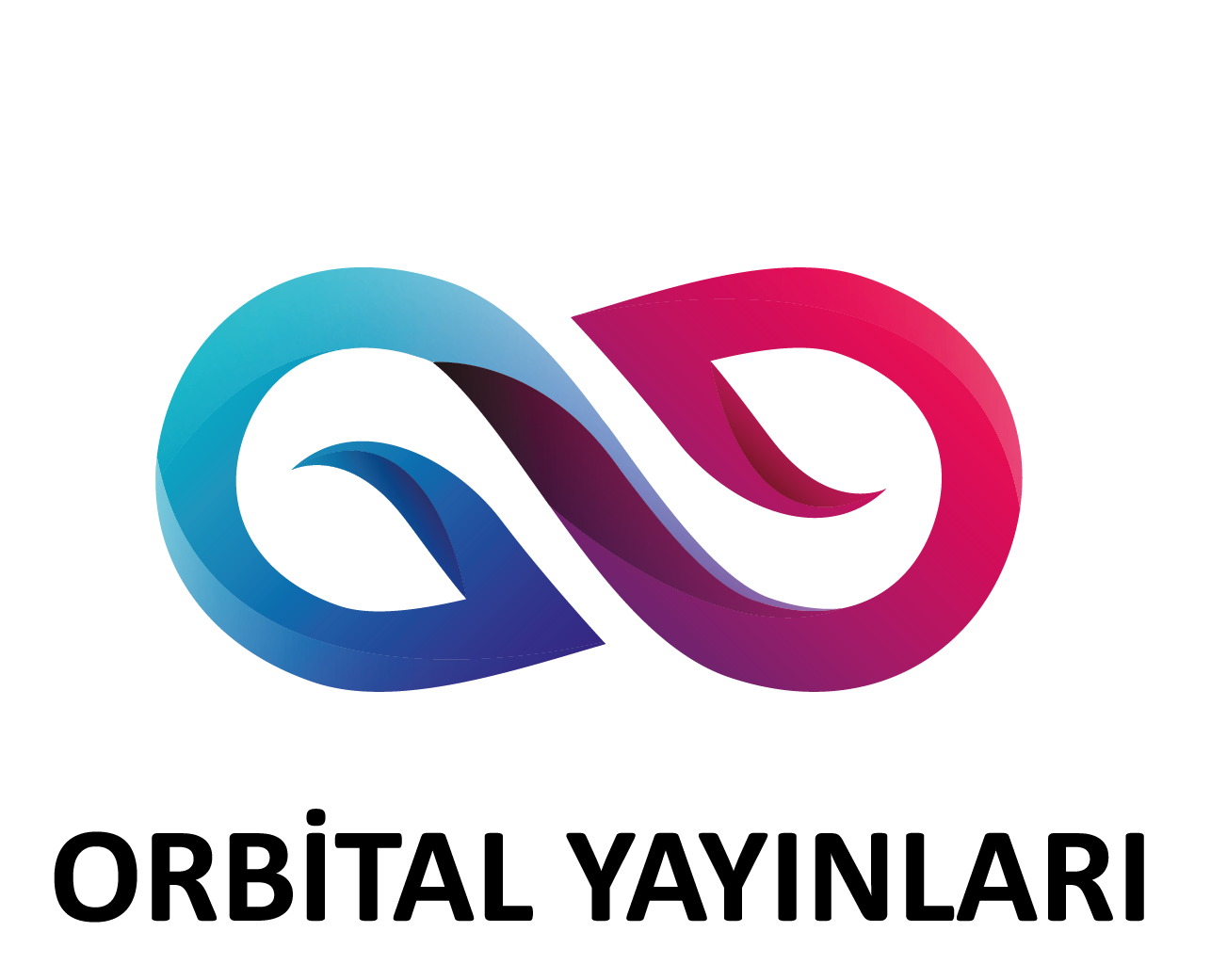 ORBİTAL YAYINLARI
TÜBİTAK-2021
Genel Bilgiler
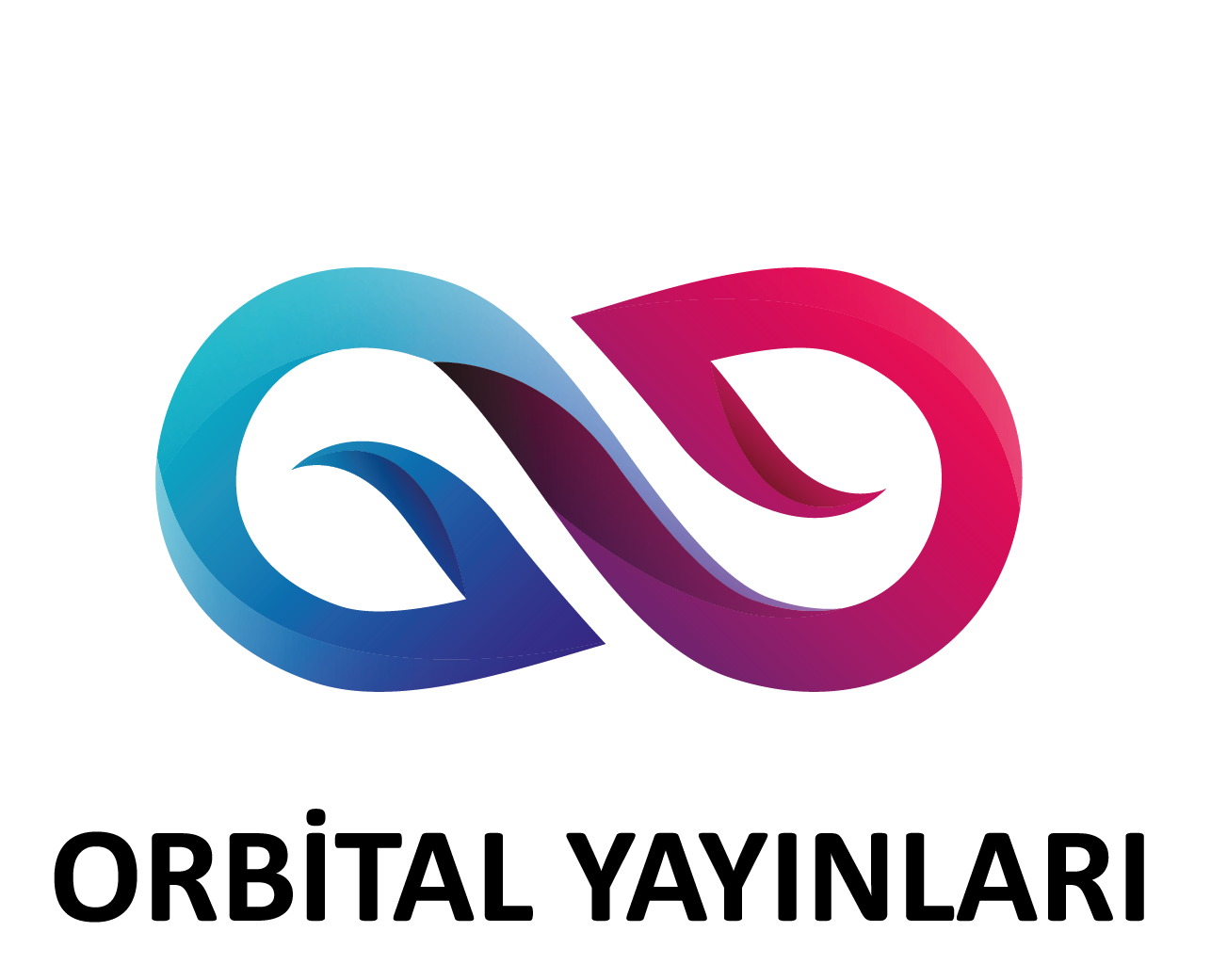 TÜBİTAK Lise Öğrencileri Araştırma Projeleri Yarışması
AMACI
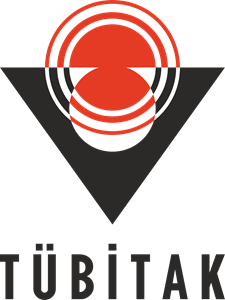 TÜBİTAK-Bilim İnsanı Destek Programları Başkanlığınca (bideb) lise öğrencilerini temel, sosyal ve uygulamalı bilim alanlarında çalışmalar yapmaya teşvik etmek, çalışmalarını yönlendirmek ve mevcut bilimsel çalışmalarının gelişimine katkı sağlamaktır.
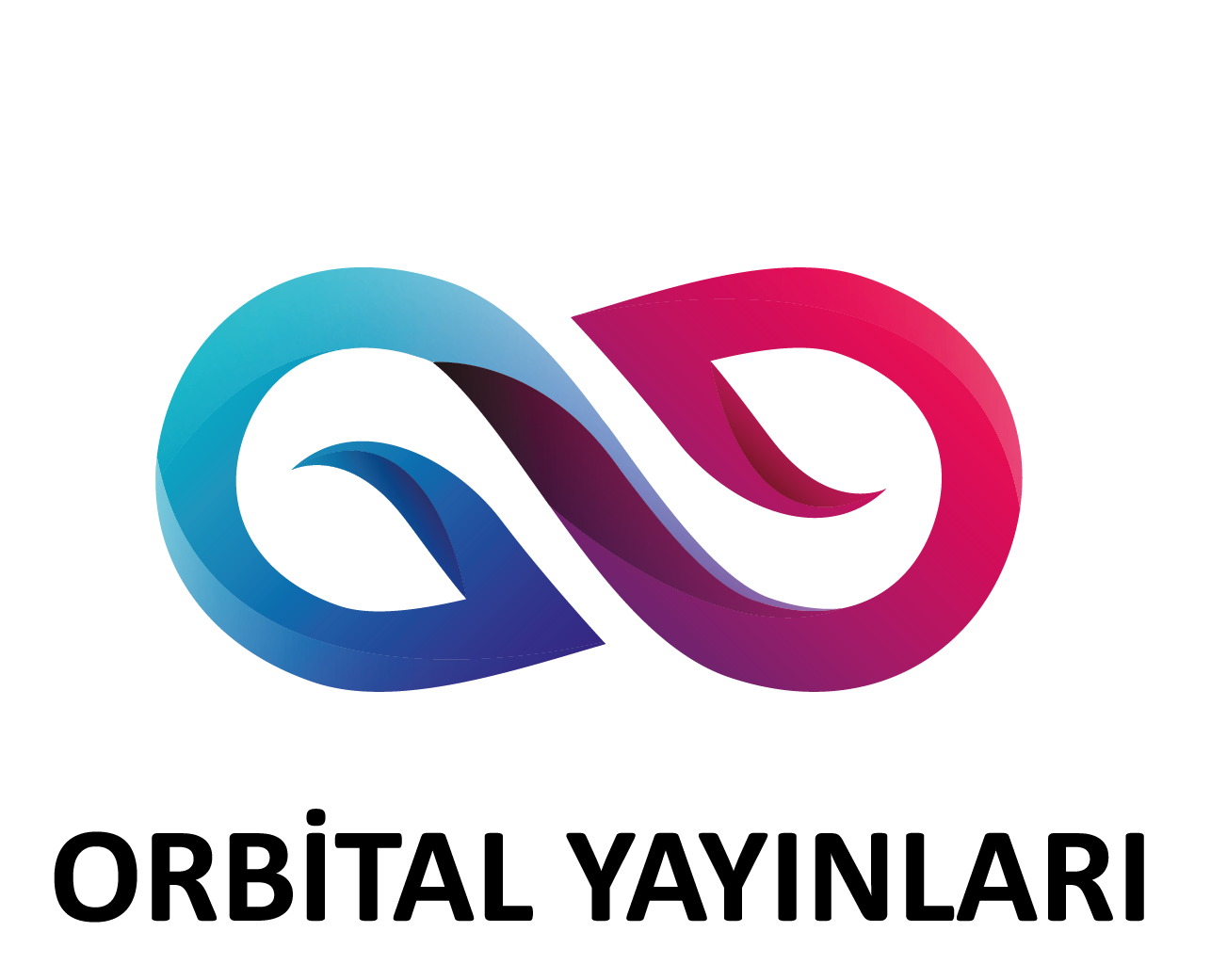 TÜBİTAK Lise Öğrencileri Araştırma Projeleri Yarışması
BAŞVURU
Her öğrenci yalnızca bir proje ile katılabilir ve her proje en çok iki öğrenci tarafından hazırlanır,
Bir projede sadece bir danışman görev alabilir,
Aynı ya da başka isimlerle ve/veya aynı ya da benzer içerikle (konuyla) herhangi bir proje yarışmasına katılmazlar.
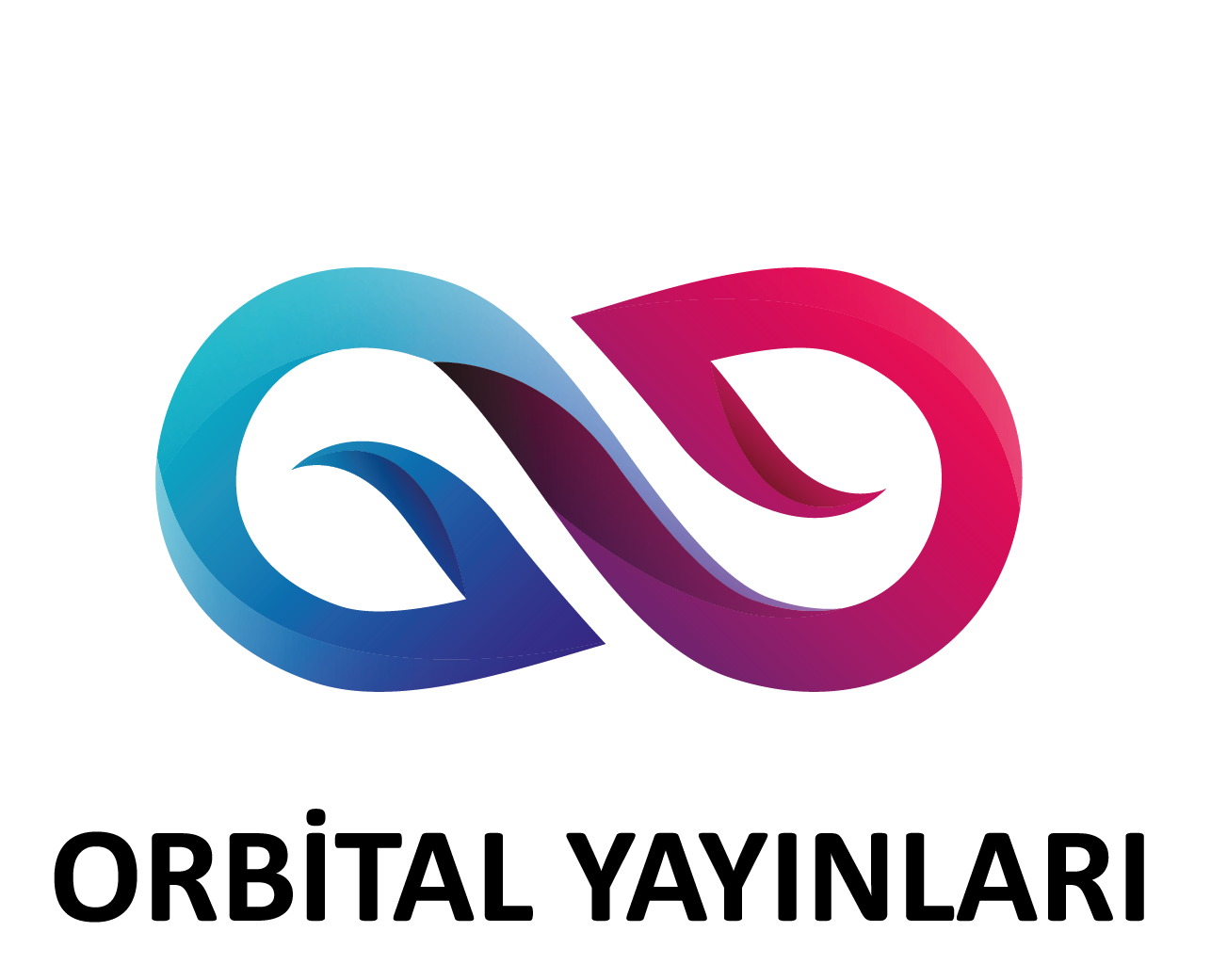 TÜBİTAK Lise Öğrencileri Araştırma Projeleri Yarışması
Öğrenciler hazırladıkları projeleri ile Bölge Sergisine başvururlar.
Proje Raporları üzerinden bölgenin Jüri üyelerinin değerlendirmesi sonucu ön elemeyi geçen projeler bölge sergisine davet edilir ve  aynı jüriye Sözlü  Sunumlarını gerçekleştirirler.
Eş zamanlı bölge sergileri üniversitelerin ev sahipliğinde düzenlenir.
12 BÖLGE
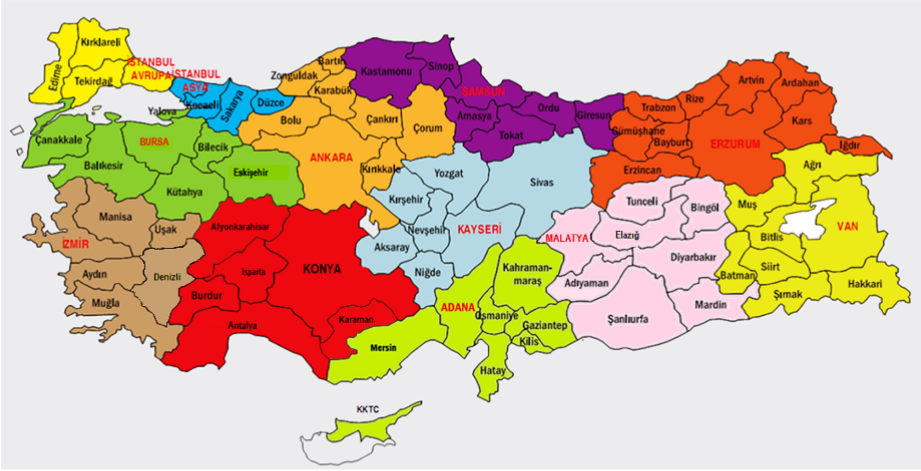 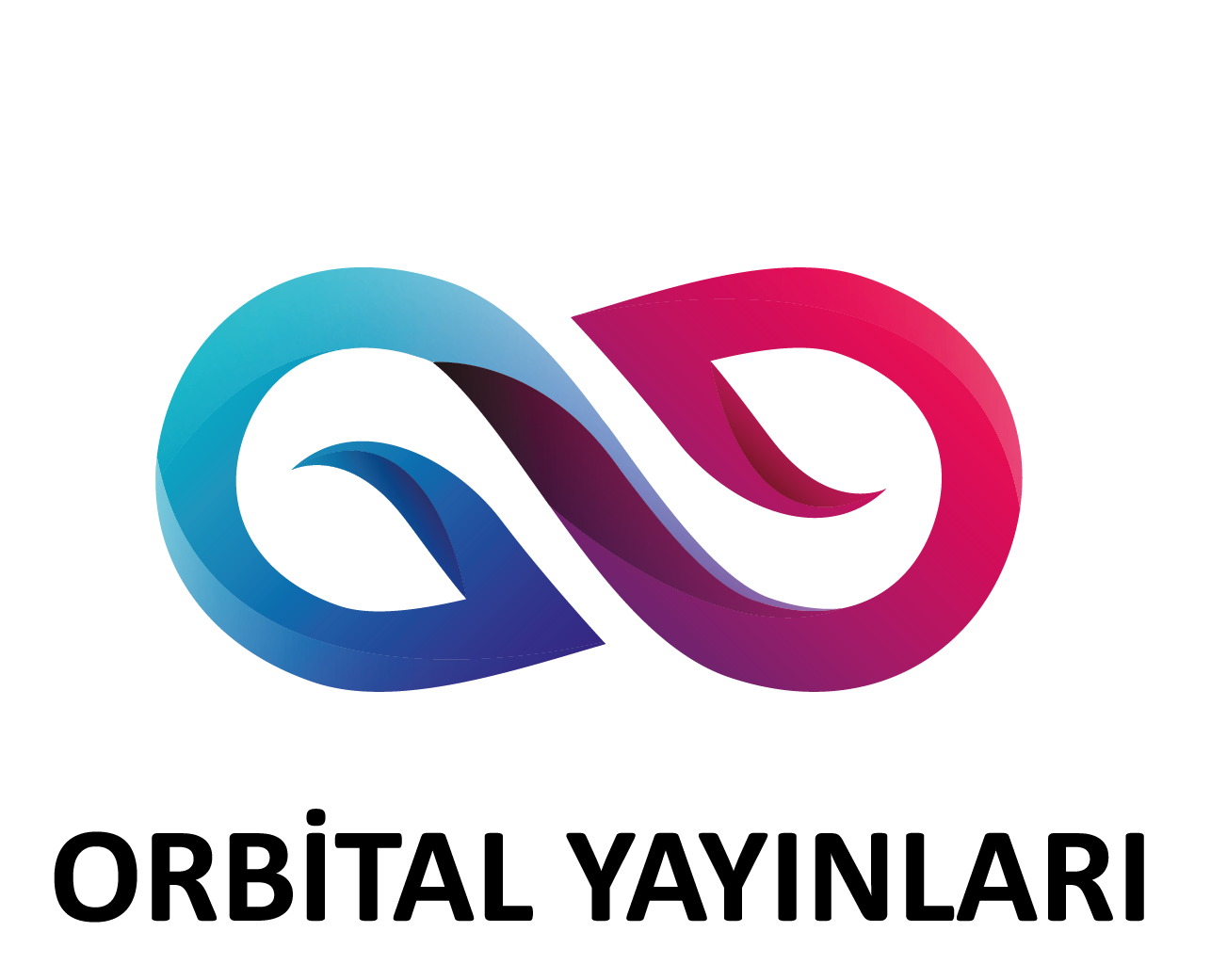 TÜBİTAK Lise Öğrencileri Araştırma Projeleri Yarışması
TÜRKİYE FİNALLERİ
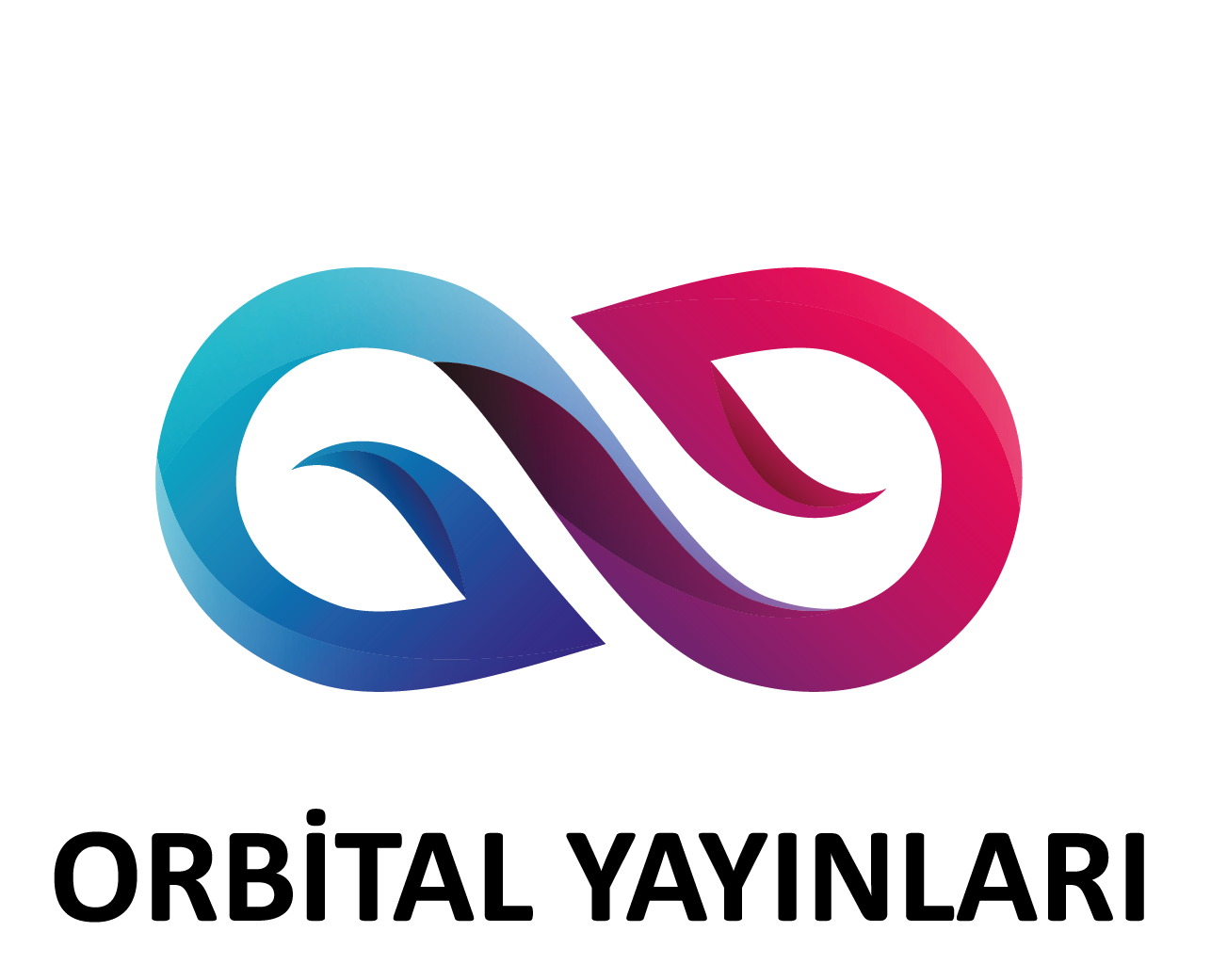 TÜBİTAK Lise Öğrencileri Araştırma Projeleri Yarışması
Başvuru Bölgeleri
Başvuru Alanları
Biyoloji, 
Coğrafya, 
Değerler Eğitimi, 
Fizik, 
Kimya, 
Kodlama,
Matematik, 
Psikoloji, 
Sosyoloji, 
Tarih, 
Teknolojik Tasarım, 
Türk Dili ve Edebiyatı
Adana, 
Ankara, 
Bursa, 
Erzurum, 
İstanbul-Asya, 
İstanbul-Avrupa, 
İzmir, 
Kayseri, 
Konya, 
Malatya, 
Samsun 
Van
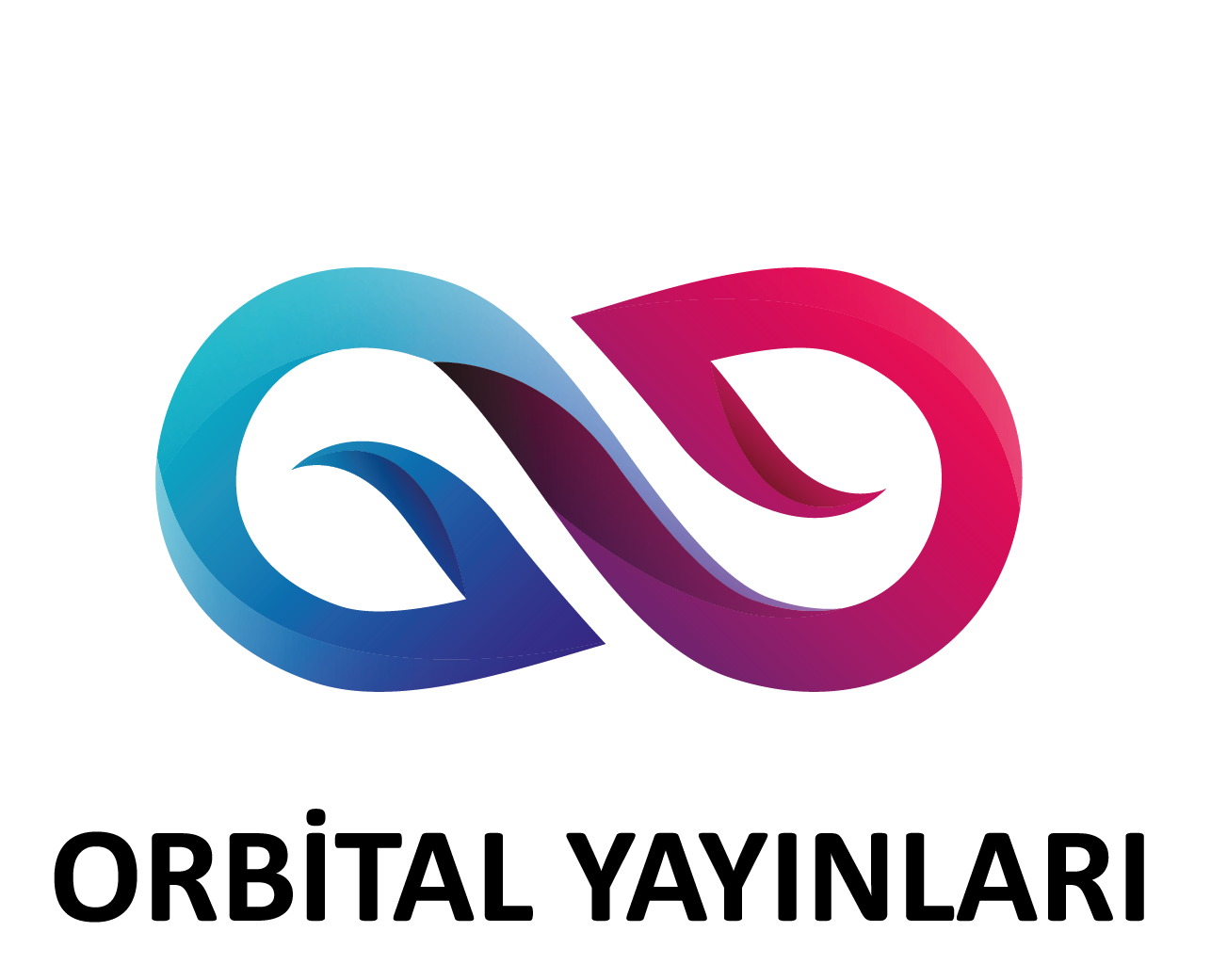 TÜBİTAK Lise Öğrencileri Araştırma Projeleri Yarışması
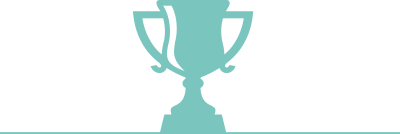 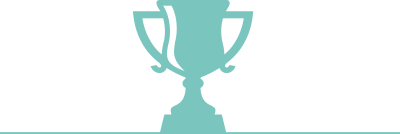 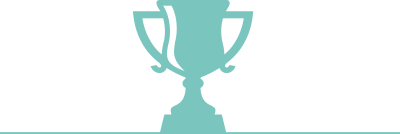 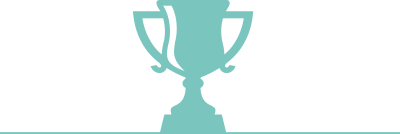 BİLGİ EDİNİN
Zümre arkadaşlarınızla TÜBİTAK Proje Rehberini ve Örnek Projeleri dikkatlice okuyun,
Derslerinizde TÜBİTAK ve benzeri ulusal uluslar arası yarışmalar hakkında öğrencilerinize doğru bilgiyi verin.
BİLGİ VERİN
Örnek proje raporlarını birlikte inceleyip değerlendirin. Benzerini ya da daha iyisini yapabileceklerine inandırın.
CESARETLENDİRİN
Özellikle ÖSYM Ek-puan  ve sınavsız tercihten, başarı hikayelerinden  bahsedin. Toplantılar yapın, notlar alın,
TEŞVİK
TAKİP
ÖĞRETMENLERİN İZLEMESİ GEREKEN YOL HARİTASI
Bilimsel çalışma basamaklarını somut örneklerle açıklayın. Bilimsel çalışma yapma, bilimsel etik kültürü kazandırın.
BECERİ KAZANDIRMA
Diğer arkadaşlarından farklı olarak bir alanda uzmanlaştığını hissettirin, çalışmalarını diğer  arkadaşları ile paylaşabilmesi için ortamlar yaratın.
FARKI ORTAYA ÇIKARIN
Her proje için 2 öğrenci belirleyin. Problemler verin, takım halinde ve bireysel buldukları çözümleri kendileri değerlendirsinler.
EKİP ÇALIŞMASI
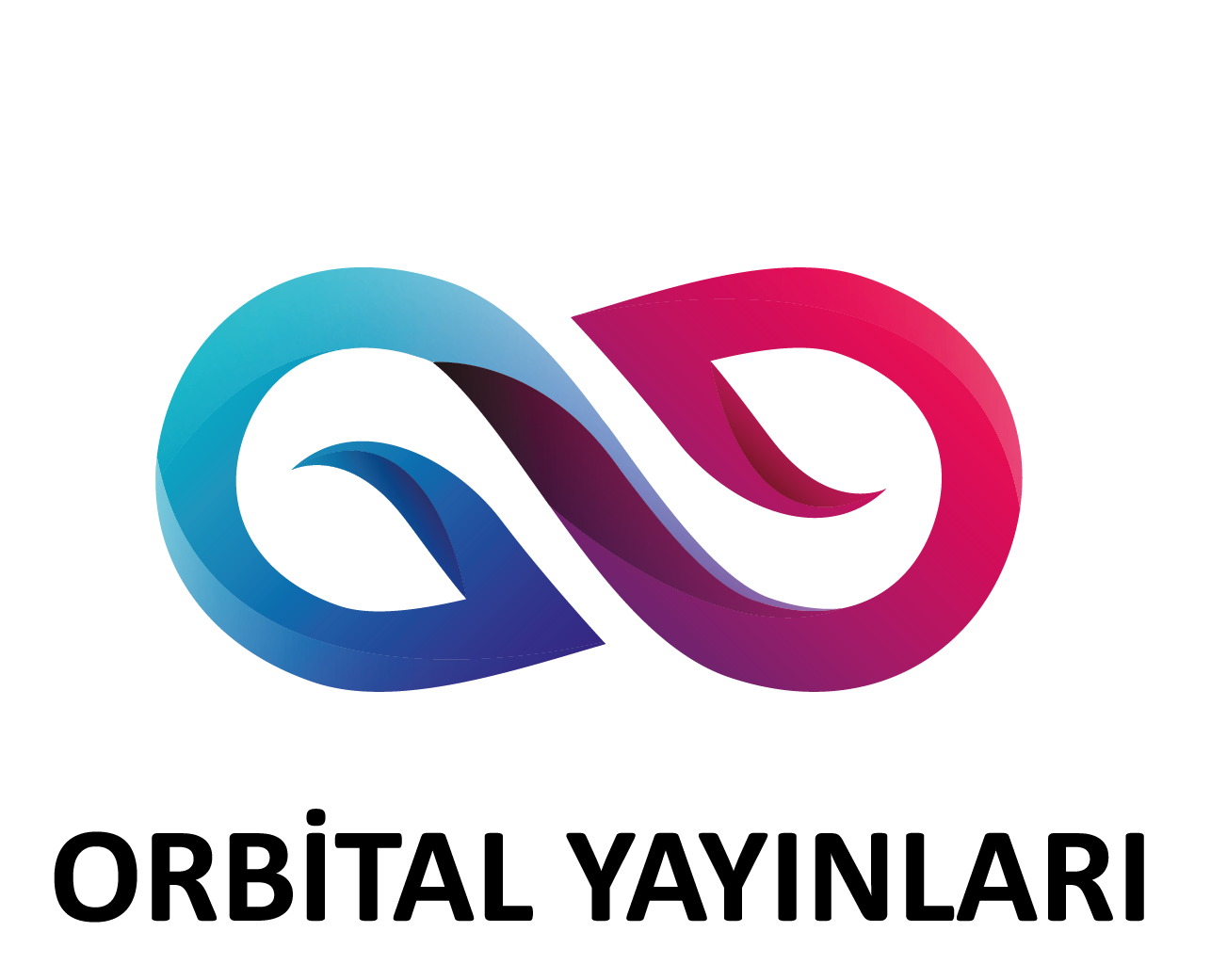 BAHÇEŞEHİR KOLEJİ 
TÜBİTAK Projeleri-2020
İŞ-ZAMAN TABLOSU
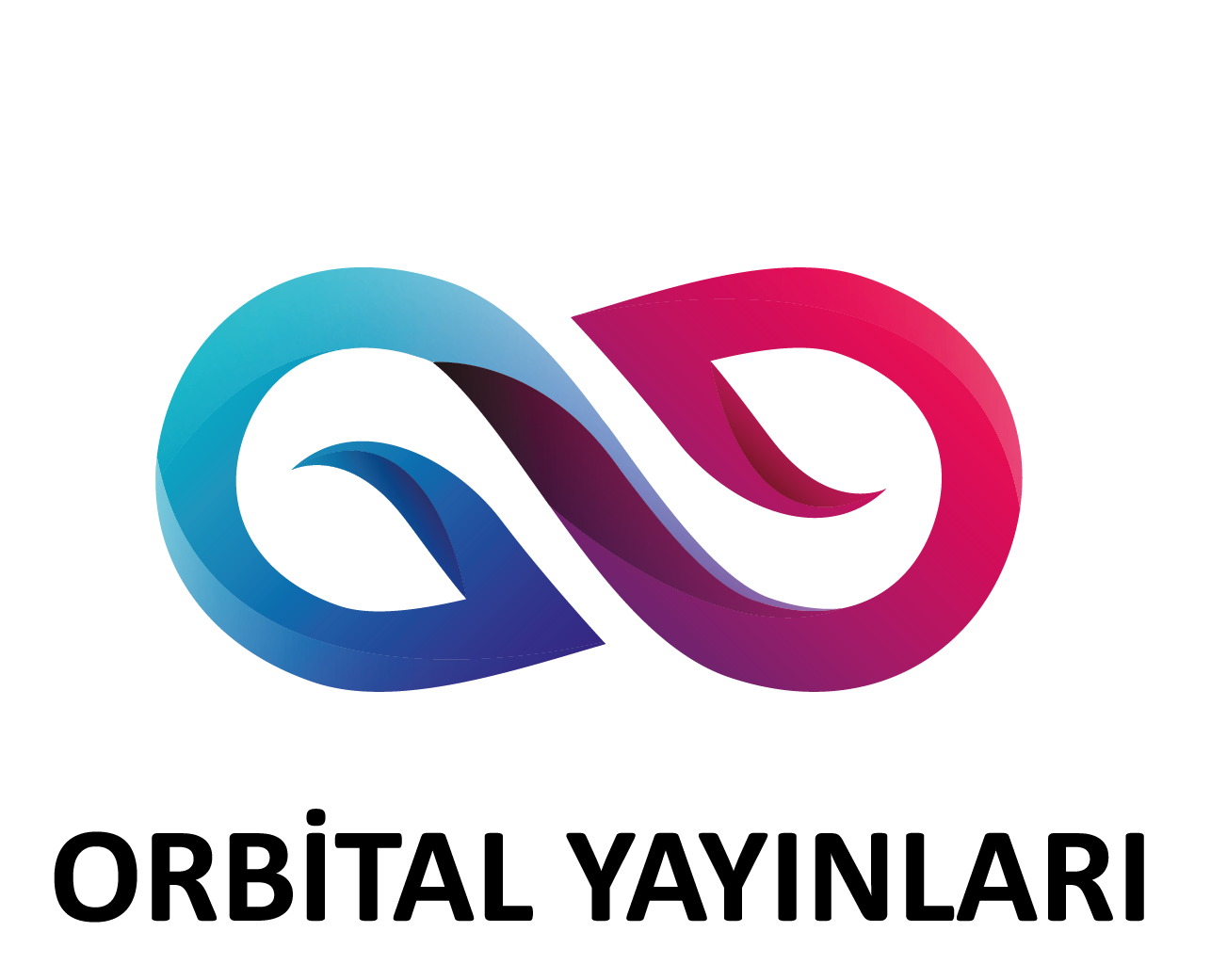 Başvuru Öncesinde Dikkat Edilmesi Gereken Temel Hususlar
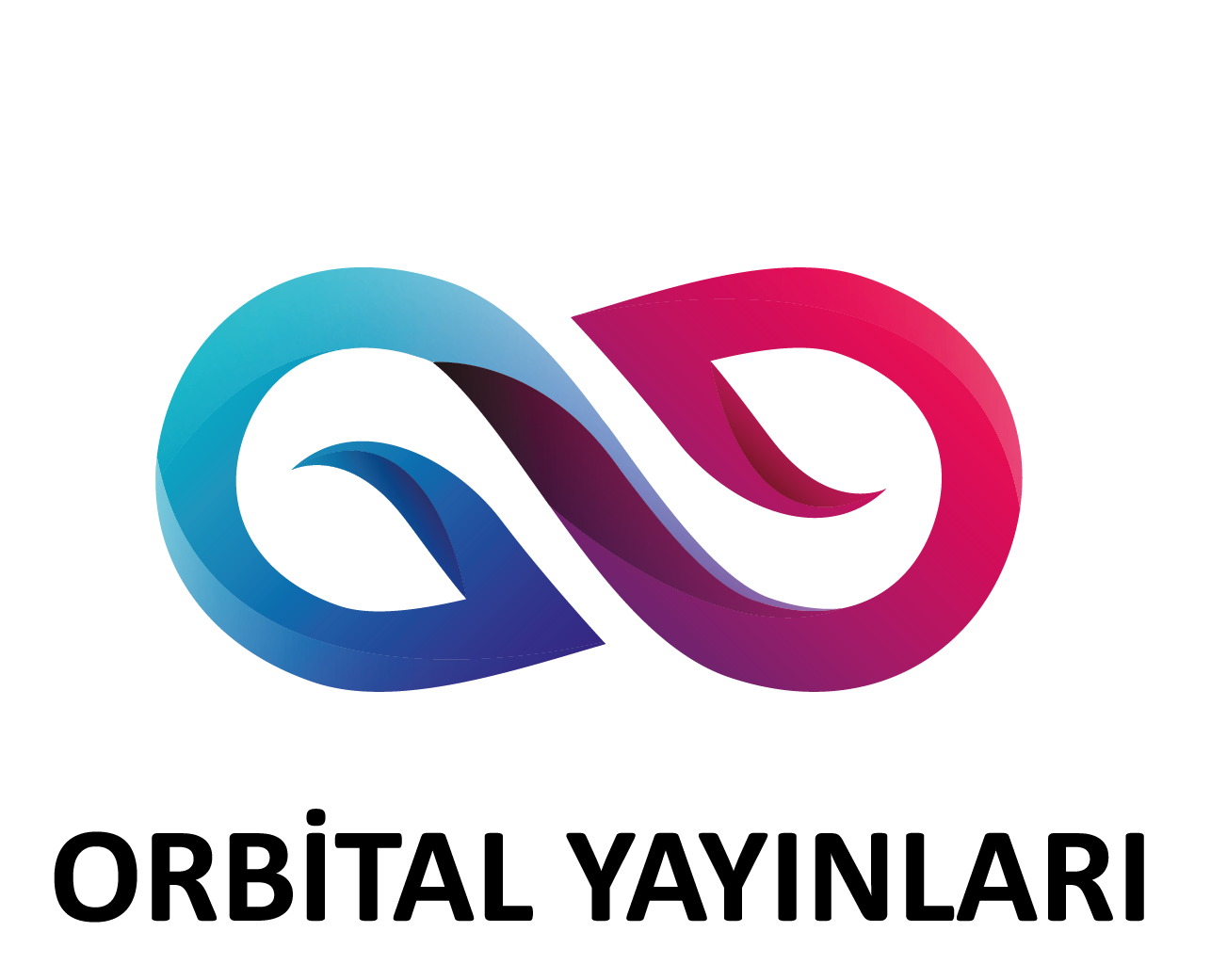 Proje özgün olmalıdır. Projelerin özgün olup olmadığı jüri üyeleri tarafından “intihal yazılım programları” ile değerlendirilir. İntihal yazılım programı raporuna göre reddedilen proje sahibi öğrenci ve danışmanı bundan sonraki TÜBİTAK etkinliklerinden 3 yıl süre ile men edilir ve bu durum okullarına yazı  ile bildirilir.
Proje öğrenci tarafından yapılmalıdır.
Konu uzmanından gereğinden fazla yardım alınmamalıdır.
Kullanılan bilgi kaynakları, destek alınan kişi ve kurumlar, malzemeler belirtilmelidir.
Kendisine ait olmayan, sonuçlandırılmış ya da devam etmekte olan başka bir çalışmanın proje olarak sunulmamalıdır.
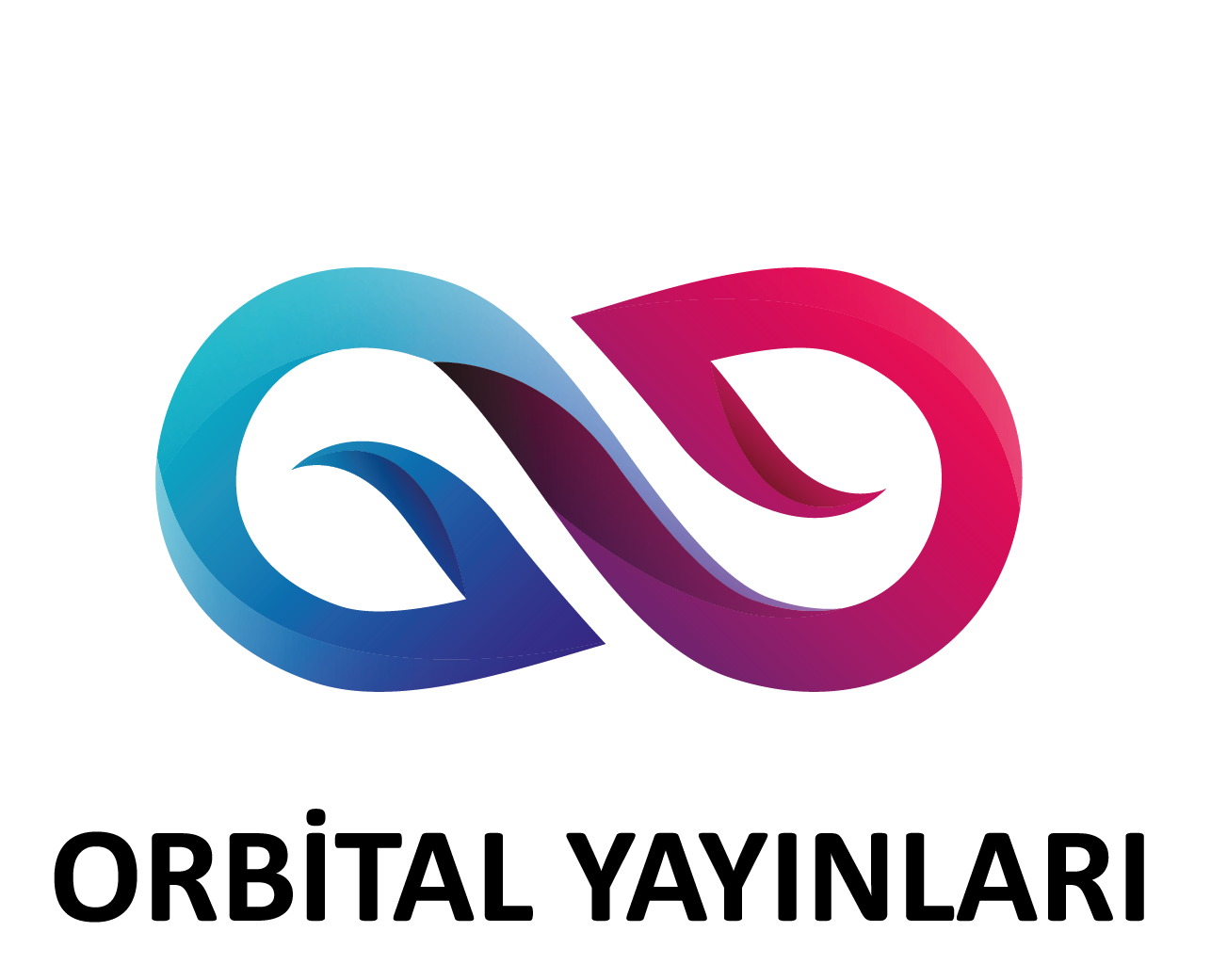 Projede başka kişilerin ifade, buluş veya düşüncelerini kaynak göstermeksizin kendisine aitmiş gibi kullanılmamalıdır.
Daha önce sunulan bir projenin içeriğini değiştirmeden başlık, başvuru alanı veya kelime değişimleriyle tekrar sunulmamalıdır.
Proje halk sağlığı ve güvenliği için risk teşkil etmemelidir.
Radyoaktif maddeler, tehlikeli deney setleri, toksik ve kanserojen vb. maddeler kullanılmamalıdır.
Proje özeti ve raporunda kişileri ve okulları ortaya çıkaracak bilgi, fotoğraf ve video bulunmamalıdır.
İnsan ve canlı hayvan içeren projelerde etik kurallara uyulmalıdır (İlgili etik kurallar aşağıda verilmiştir.).
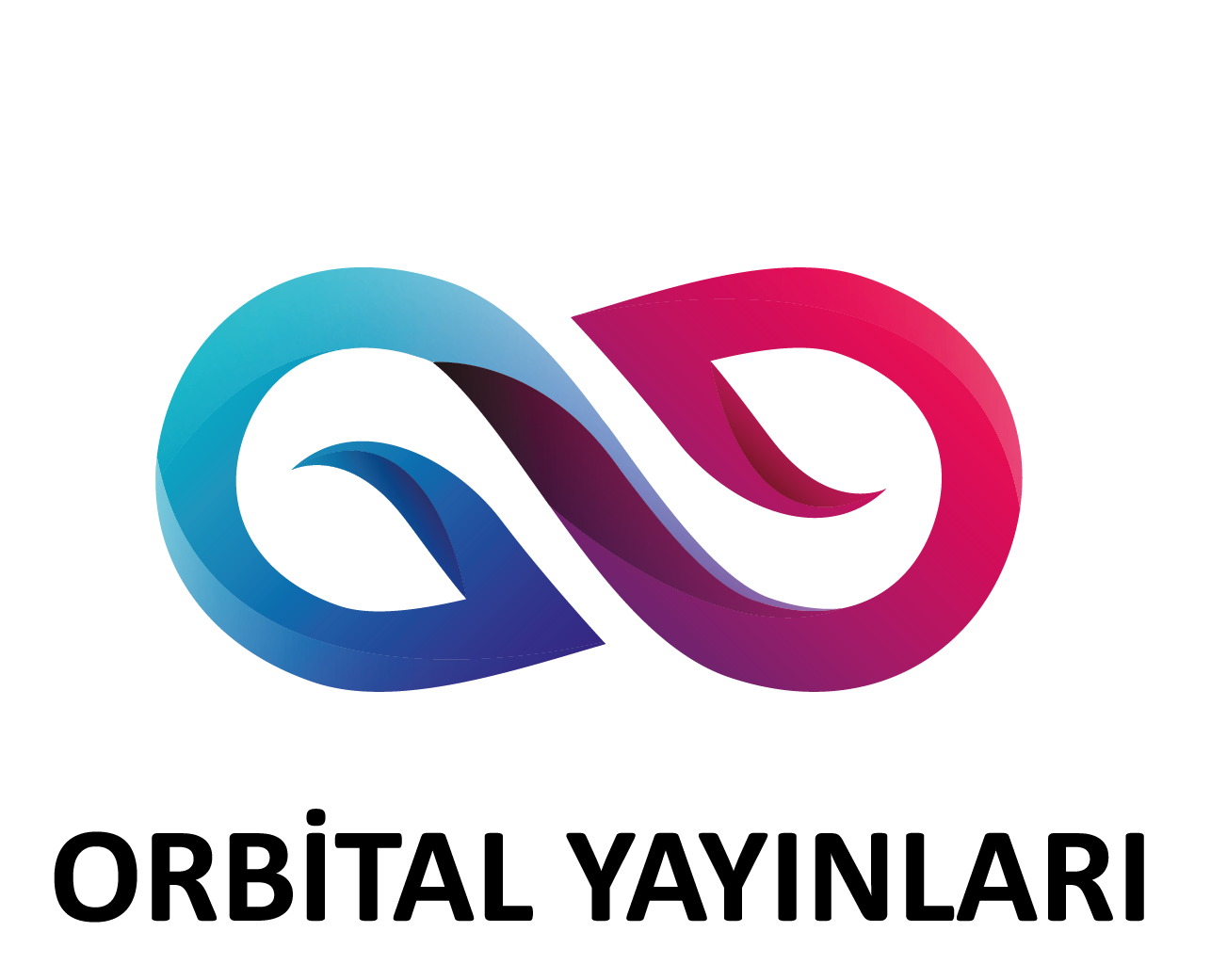 Proje Raporu Nasıl Hazırlanır?
Proje sürecinde yapılan tüm gözlemlerin ve elde edilen tüm verilerin yazılarak kaydedilmesi ve bunların korunması proje çalışmalarının önemli bir basamağını oluşturur. Böylece elde edilen bilgiler başkalarına iletilebilir ve gelecek için korunup saklanabilir. Proje yaparken günlük tutmak da çok büyük önem taşımaktadır. Yapılan projenin çeşitli aşamalarının kayıtlarını tutmak ileride yazılacak rapor için yararlı olacaktır.
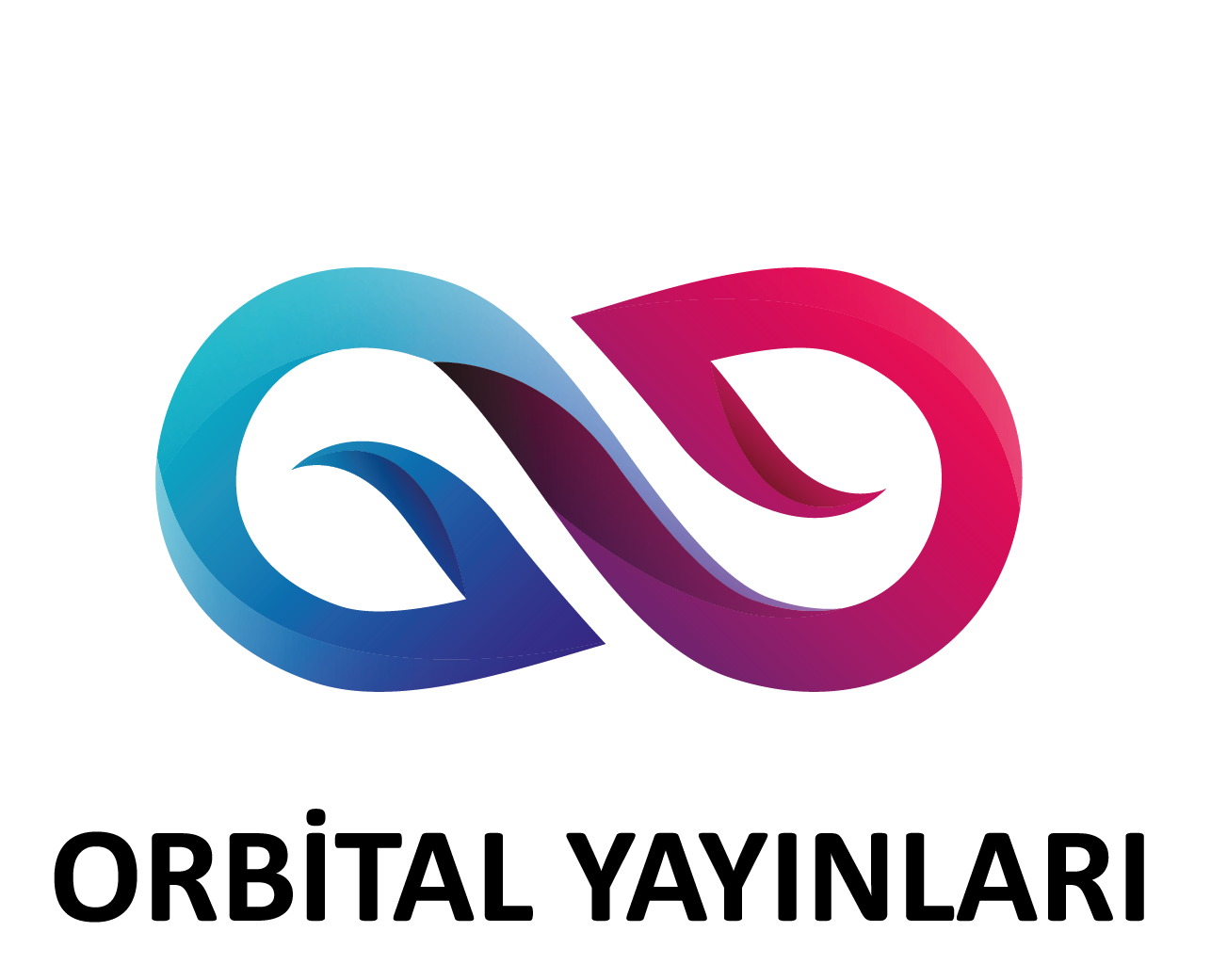 Proje raporu yazılırken gereksiz uzatmalar ve tekrarlardan kaçınılmalıdır. Raporun olabildiğince kısa ve öz olması gerekir. Proje çalışmaları rapor üzerinden değerlendirileceğinden projenin rapor haline getirilmesi çok önemlidir. Proje raporlarının standart olması için proje raporu aşağıda verilen ana başlıklara göre yazılmalıdır. Proje raporu en fazla 20 sayfa olmalıdır.
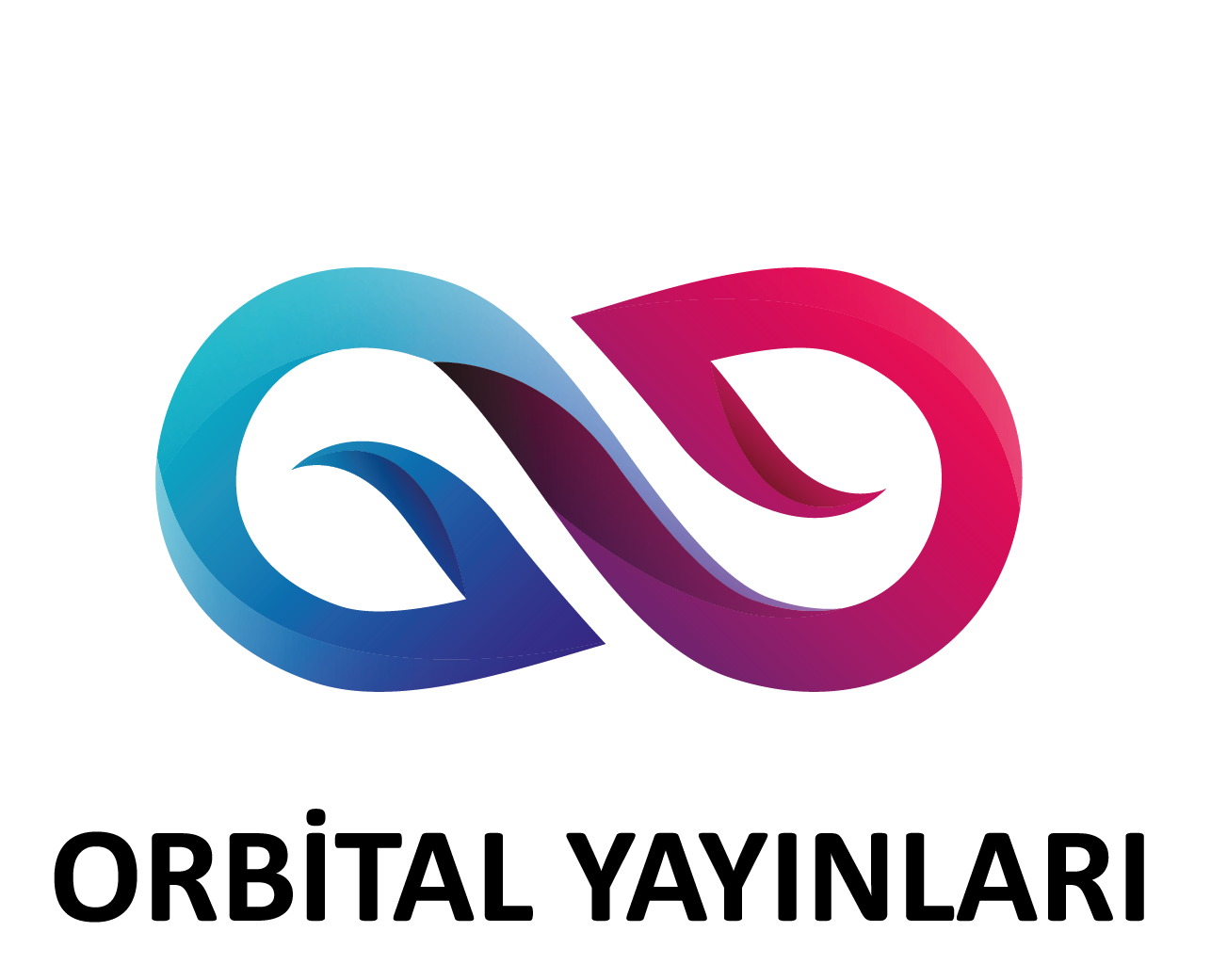 PROJE ADI:
Proje çalışması hakkında genel bir fikir oluşturan tek bir cümle (mümkünse 12 kelimeyi geçmeyen) olmalıdır.
 
İÇİNDEKİLER:
Projenin ana başlık, alt başlık ve sayfa numaralarının yer aldığı listedir.
ÖZET
Her projenin proje hakkında genel bir fikir oluşturacak kısa ve anlaşılır bir özeti yazılmalıdır. Unutulmamalıdır ki projeyi değerlendirecek jüri ve projeyi okuyanlar en kısa zamanda en iyi şekilde projenizi anlamak isteyecektir. Özetin tamamı 150-250 kelime arasında olmalıdır. Proje özetinde çalışmanın ayrıntılarından, yorumlardan ve kaynaklardan bahsedilmez. Özette projenin amacı, kullanılan yöntem, yapılan gözlem ve elde edilen temel bulgular ve sonuçlardan birkaç cümle ile bahsedilir. Ayrıca proje özetinin altına, proje konusunu genel olarak yansıtan en fazla beş kelimeden oluşan anahtar kelimeler verilir. İdeal olan başlarken taslak bir özet oluşturup, çalışma bittiğinde proje raporunun içeriğine uygun bir şekilde özeti güncellemektir.
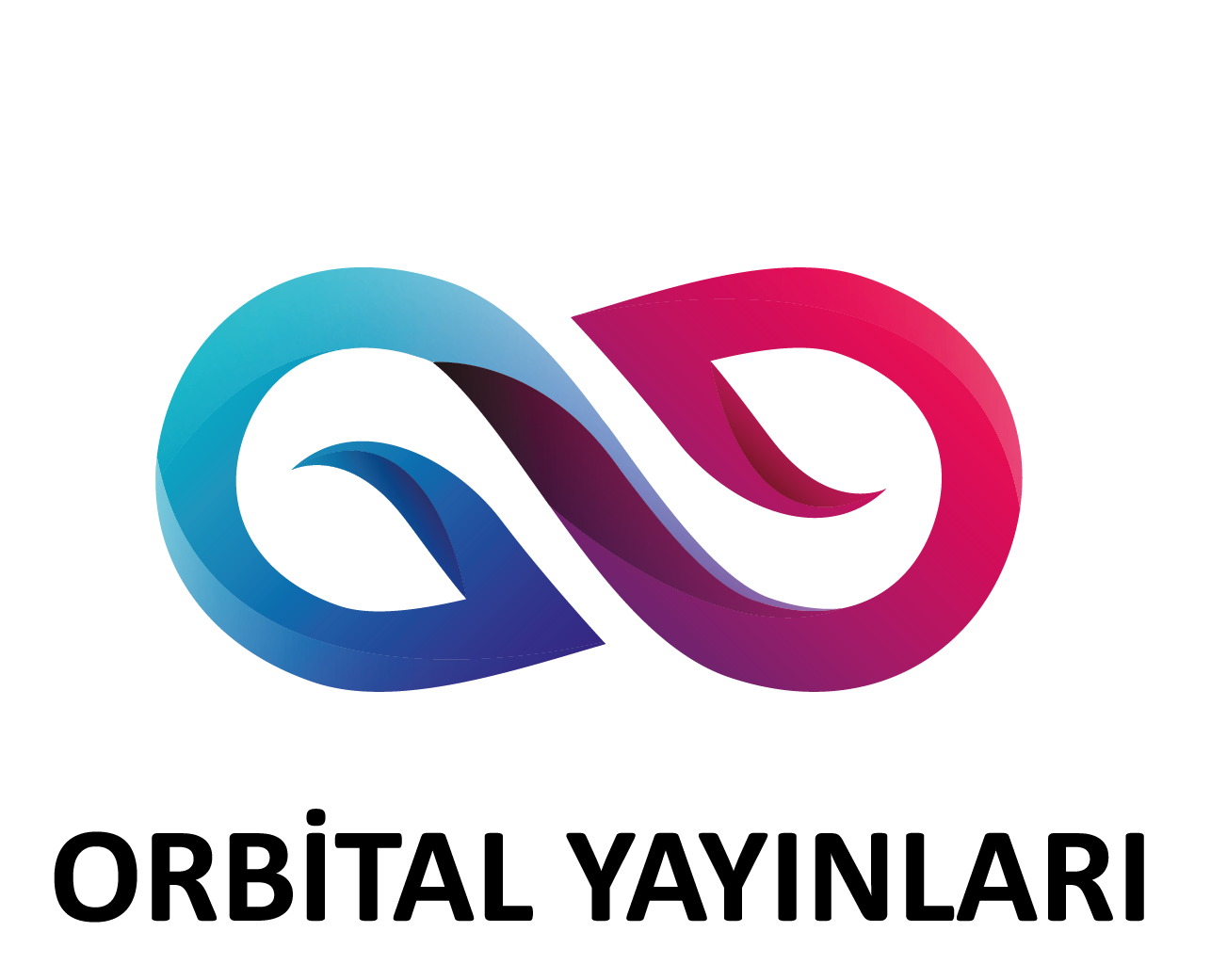 ÖRNEK PROJE ÖZETİ
Bu araştırmada endemik Astragalus polemoniacus Bunge’un yaprak sapı ve yaprak eksplantları kullanılarak yüksek oranda adventif sürgün rejenerasyonu elde edilmiştir. Murashige and Skoog (MS) temel besin ortamına 6-benzilaminopurin (BAP), α–naftalenasetik asit (NAA) ve thidiazuron (TDZ) gibi bitki büyüme düzenleyicilerinin farklı konsantrasyonları ilave edilmiştir. En yüksek adventif sürgün rejenerasyon oranı (%100) ve eksplant başına sürgün sayısı (14.3 adet) yaprak sapı eksplantından 4 mg/l BAP ve 0.1 mg/l NAA içeren besin ortamından elde edilmiştir. In vitro da gelişen sürgünler büyüme düzenleyicisi içermeyen veya NAA (0.5, 1 ve 2 mg/l) içeren ortamlarda köklenmeye alınmıştır. En iyi köklenme 2 mg/l NAA içeren veya büyüme düzenleyicisi içermeyen ortamdan elde edilmiştir. Köklenen fideler torf bulunan ve üzeri plastik torba ile kapatılan saksılarda dış koşullara alıştırılmıştır. Köklenen fidelerin kök uçlarında yapılan kromozom sayımlarında 2n=16 normal kromozom sayısı tespit edilmiştir. 
Anahtar Kelimeler: Astragalus polemoniacus Bunge , organogenesis, yaprak sapı, yaprak

ENDEMİK GEVEN (Astragalus polemoniacus Bunge) BİTKİSİNİN YAPRAK SAPI VE YAPRAK EKSPLANTLARINDAN YÜKSEK ORANDA ADVENTİF SÜRGÜN REJENERASYONU
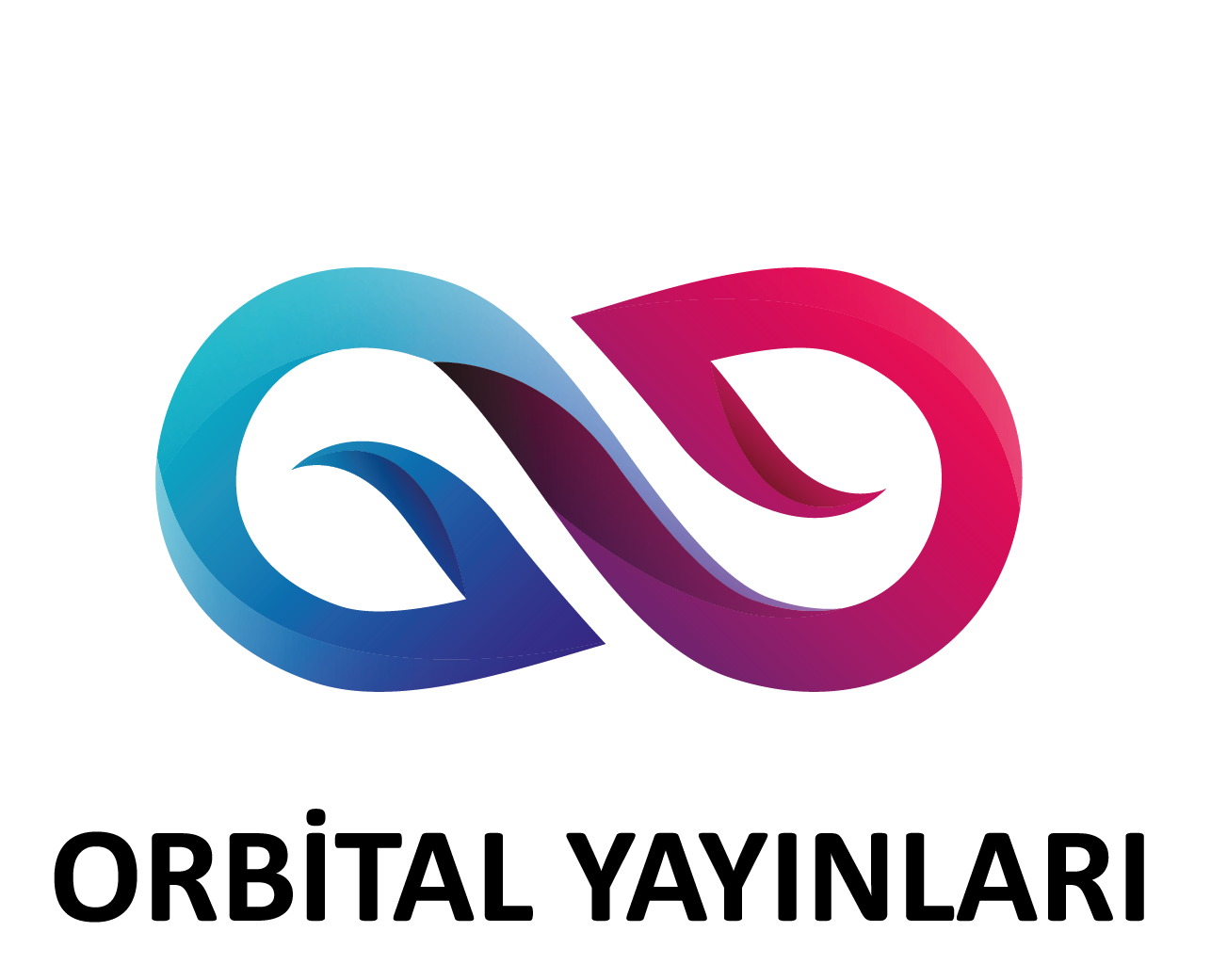 GİRİŞ
Giriş, araştırma konusu hakkında yapılmış araştırmaların sonuçlarının ve bu alanda cevapsız olan soruların bilimsel makalelere dayandırılarak anlatıldığı (kaynak taraması) bölümdür. Bu bölümde çalışmanızın diğer benzer çalışmalardan ayrılan yönlerini belirtiniz. Bu çalışmayı, literatürdeki hangi boşluğu doldurmak için yaptığınızı ve literatürde yer alan benzer çalışmalardan neyi, nasıl farklı yapacağınızı açıklayınız. Benzer çalışmalardan nasıl yararlandığınızı ve sizin çalışmanızın neleri hedeflediğini açıklayınız. Bu kısımda mutlaka bu şablonun sonunda belirtilen kurallara göre (Öncelikle proje rehberinde kendi branşınızda verilen örnek projedeki kurallara göre) kaynakça gösterimi yapınız. Alıntılarda intihal yapmayınız.
Bu bölümün sonunda, ayrıca, araştırma sorusunun (problemini) ne olduğu, nasıl ele alınacağı ve hipotezin ne olduğu kısaca belirtilir.
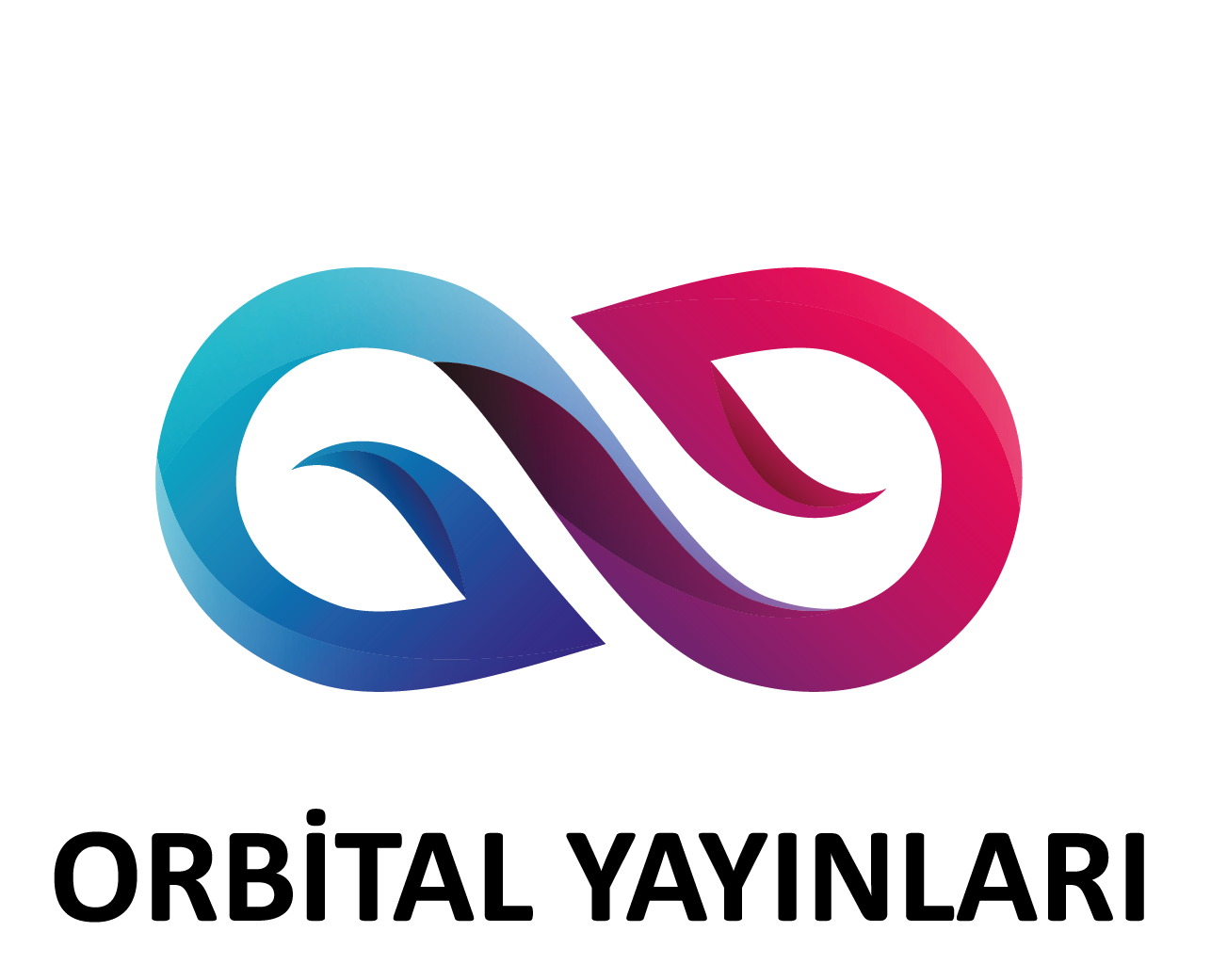 YÖNTEM
Araştırma yönteminin, veri toplama araçlarının, deney ve gözlem düzeneklerinin ve verilerin analiz yönteminin verildiği bölümdür. Bu bölümde aşağıdaki kısımlara ve alt başlıklara yer verilir:
Çalışmanın metodu veya araştırma deseni,
Çalışma grubunuz, evreniniz, örnekleminiz (çalışmanızda kişilerden veri toplamışsanız), çalışma sahanız, yeriniz ve bunların özellikleri,
Veri toplama araçlarınızın neler olduğu, onları siz geliştirdiyseniz bunu nasıl yaptığınız ve veri toplama süreciniz,
Gözlemlerinizi, saha çalışmalarınızı ve bunları nasıl gerçekleştirdiğiniz, verileri nasıl analiz ettiğiniz ve bunun için hangi araç ya da yazılımları kullandığınız,
Deney düzenekleri, malzemeleri ve deneysel süreçleri (deneysel bir çalışma ise)
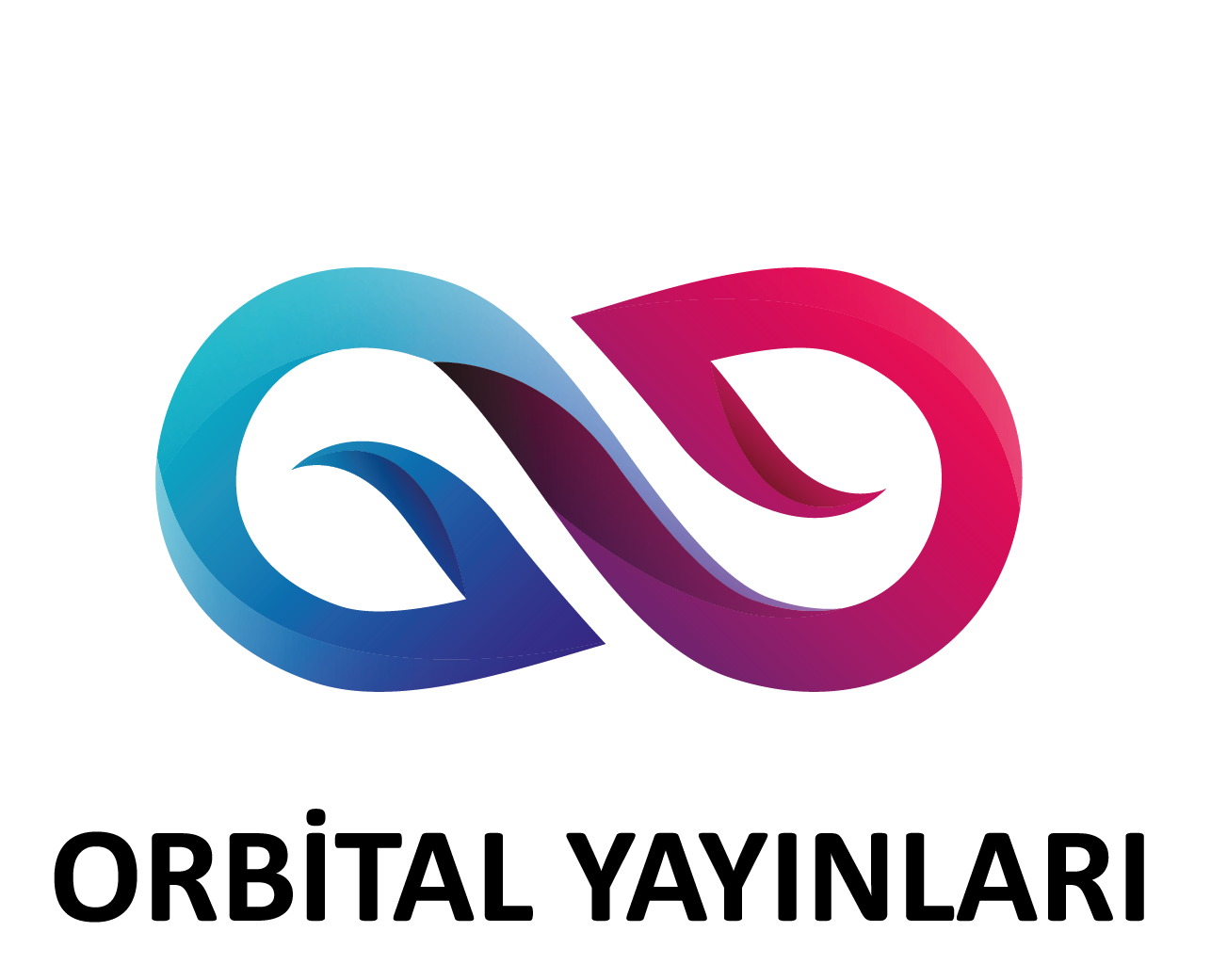 BULGULAR
Bu bölümde aşağıdaki bilgilere yer verilmelidir.
 
Çalışmada toplanan veriler ve verilere ait analiz sonuçları verilir.
Sonuçlar verilirken bulguların amaçlara uygunluğuna dikkat edilmelidir.
Araştırma bulguları tablo, şekil, resim, çizelge gibi araçlarla yorum yapmadan sunulur. Tablo, şekil, resim, çizelge gibi görsellere mutlaka numara ve açıklama verilmelidir. Ayrıca görsellere metin içerisinde mutlaka atıfta bulunulmalıdır. Metin içerisinde görsellere yapılan atıflarda “aşağıdaki, yandaki, yukarıdaki vb.” ifadelerden kaçınılmalıdır. Bunun yerine “Tablo 2’de görüldüğü gibi…” ifadeler kullanılmalıdır (bkz. proje örnekleri).
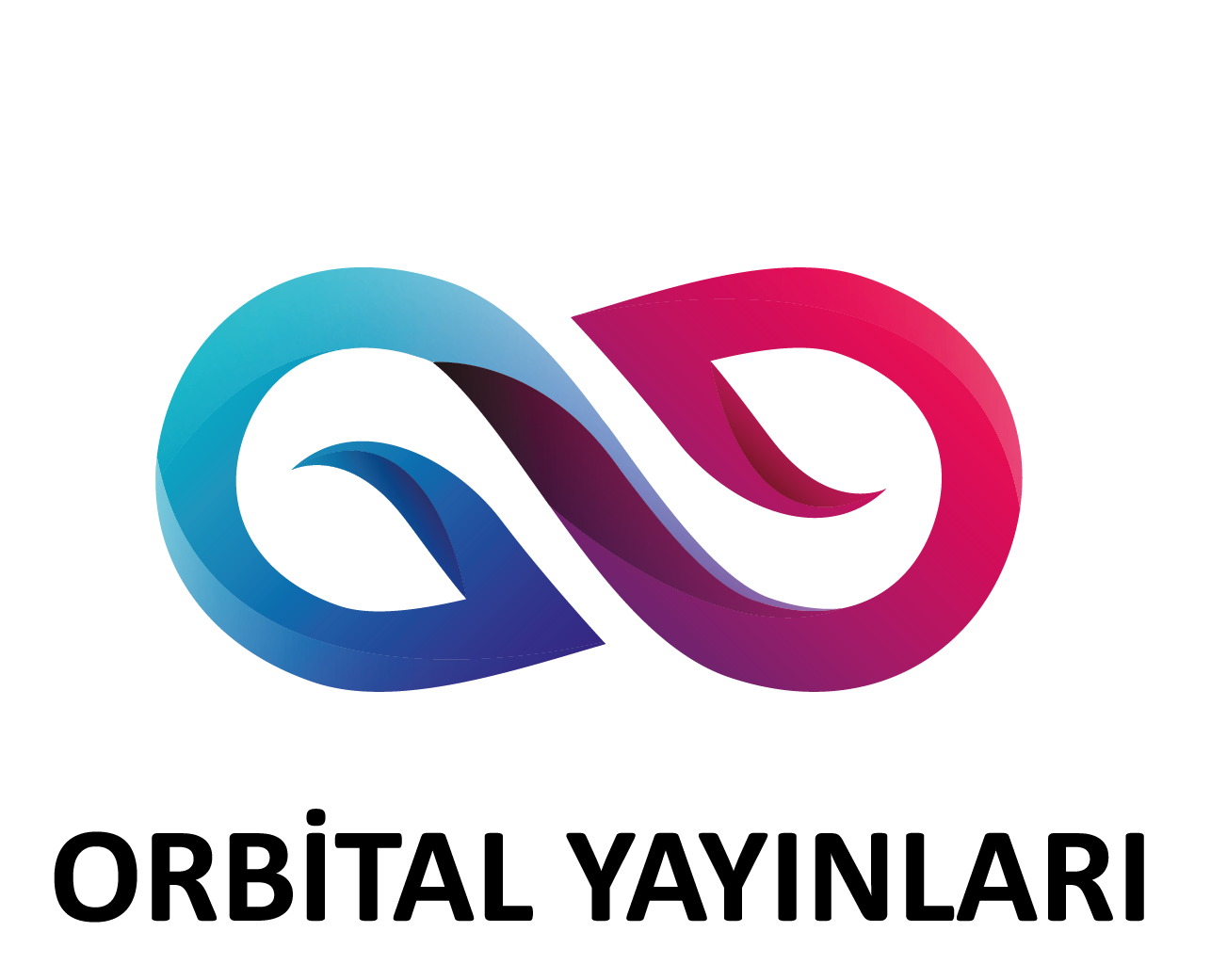 SONUÇ VE TARTIŞMA

Proje raporunun en önemli kısımlarından birisi bu bölümdür. Bu bölümde proje çalışması ile elde edilen bulgular araştırma sorusuna veya problemine uygun olarak yorumlanır. Sonuçlar, sayısal değerler ve/veya sözlü olarak ifade edilir. Sonuçları tartışırken kaynak araştırmasında yer alan benzeri çalışmalarla karşılaştırmalar yapılır. Sonuçlarınızı olumsuz yönde etkileyen etkenler varsa bu bölümde açıklanır (bkz. proje örnekleri).
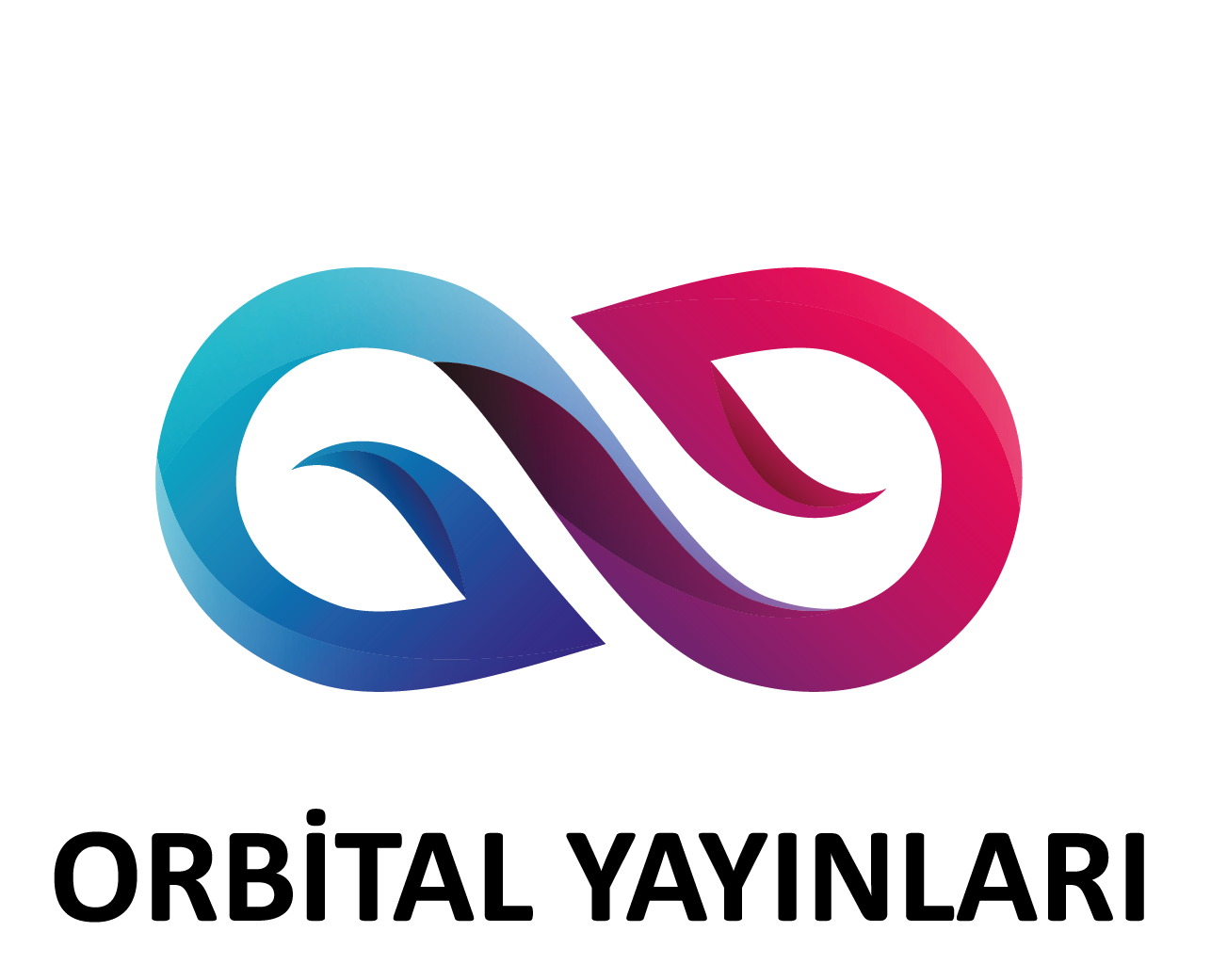 ÖNERİLER
Bu bölümde benzer çalışmalar yapacak olanlara yol göstermesi bakımından öneriler varsa belirtilir (bkz. proje örnekleri).
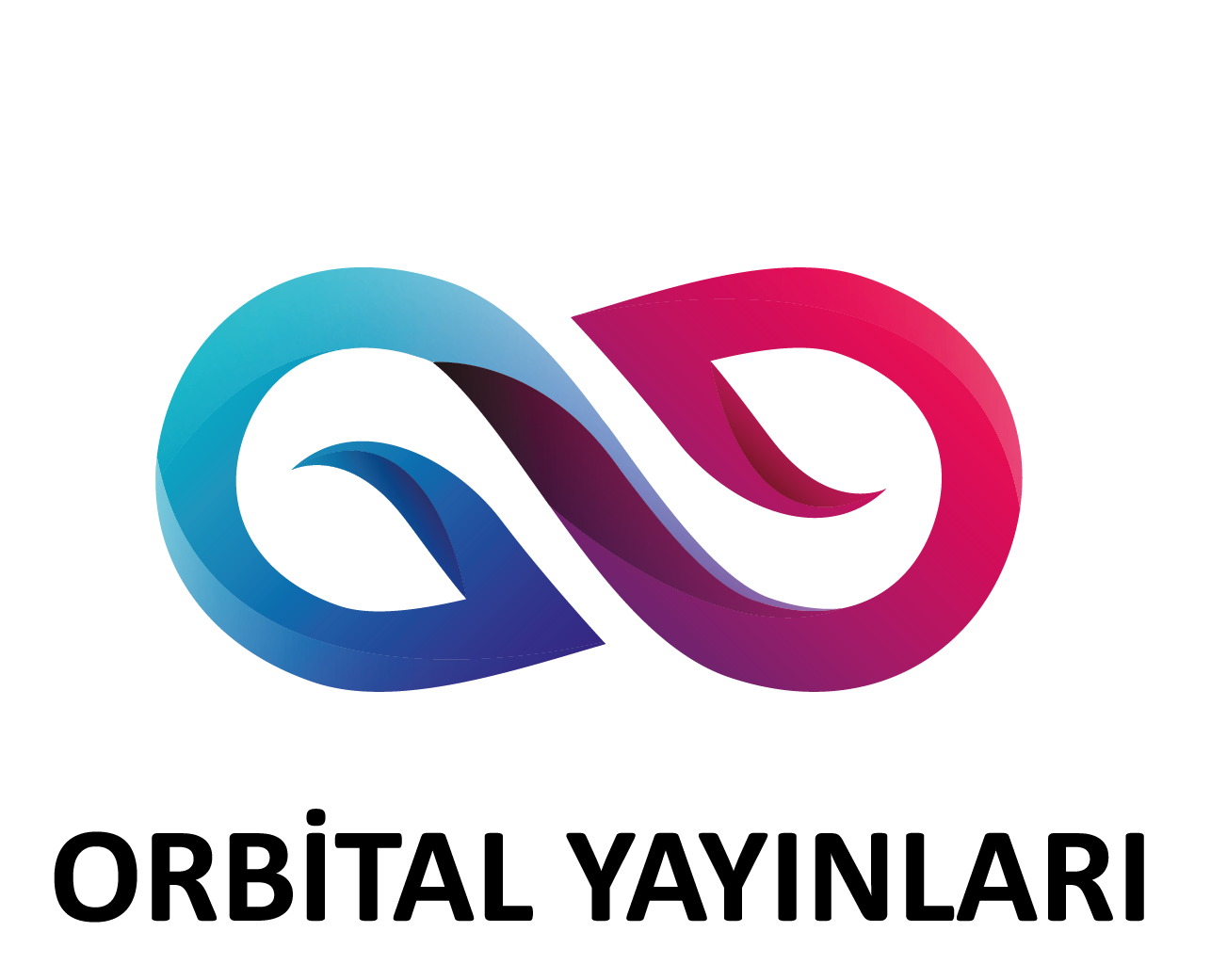 KAYNAKLAR
Bu bölümde, proje sürecinde yararlanılan ve proje raporu içerisinde atıf yapılan tüm kaynaklar listelenir.
Kaynaklar APA yazım kuralları ve kaynak gösterme biçimine göre listelenir.
Kaynak yazımı ile ilgili kurallar ilerleyen bölümde verilmiştir.
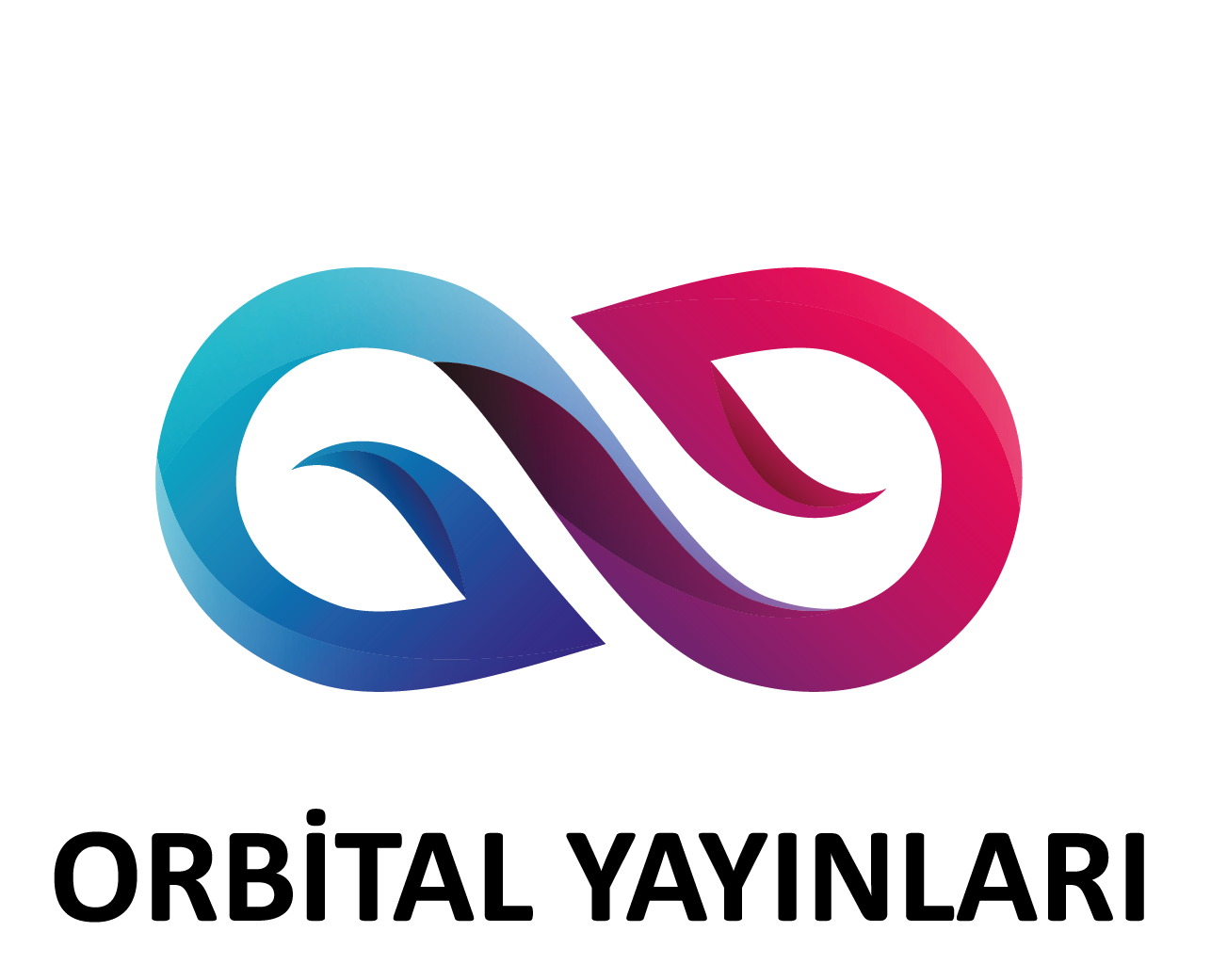 TUBİTAK PROJE PÜF NOKTALARI
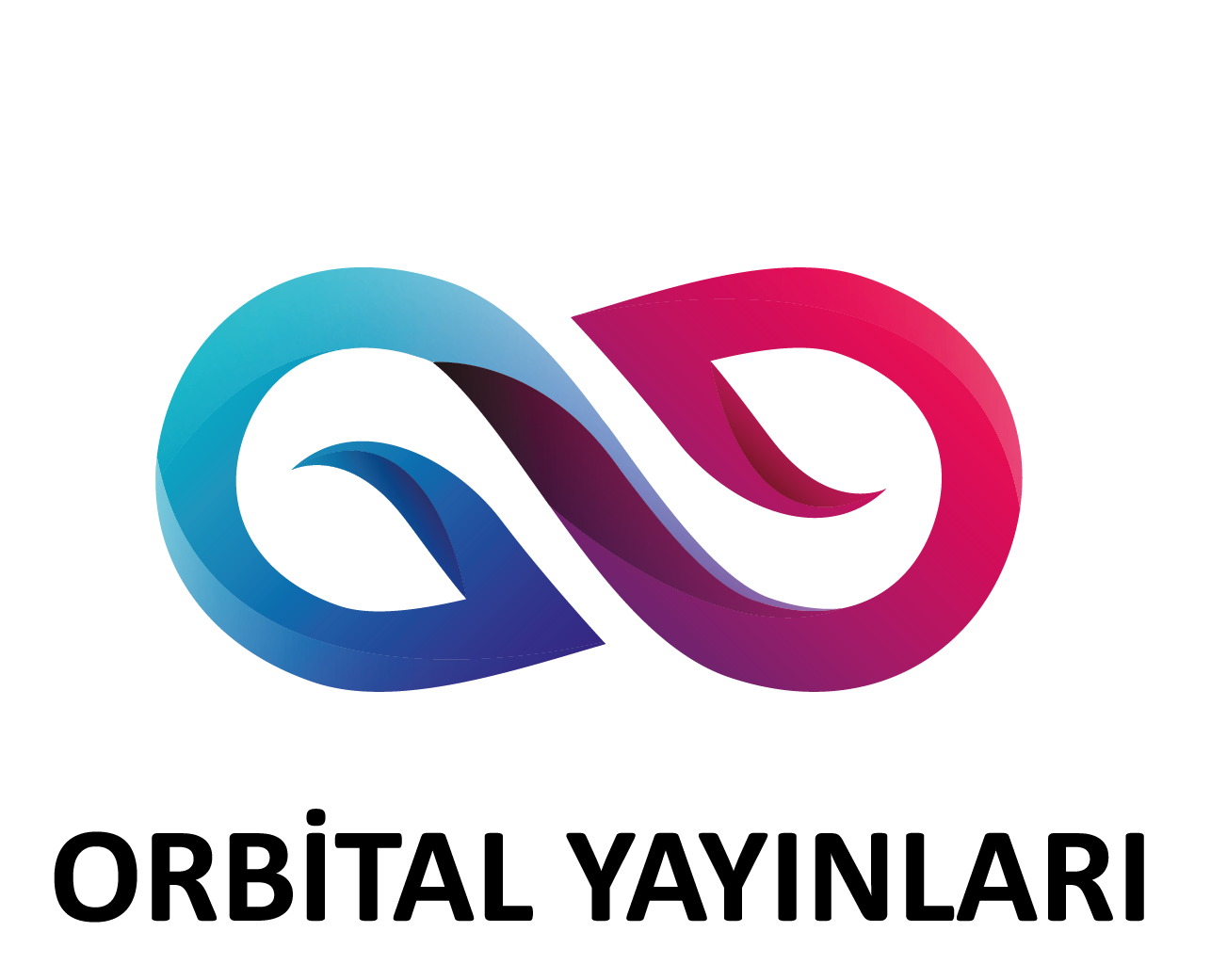 KONUYU MUTLAKA ÖĞRENCİYE BULDURUN
KONUYU BELKİ SİZ DE BULABİLİRSİNİZ AMA ÖĞRENCİ KENDİ BULDUĞUNU SANMALI. 
BUNUN İÇİN NE YAPABİLİRİZ?
önce bulduğunuz konuda sohbete başlayın 
örneğin misafirlik ritüelleri çalışmayı düşündüyseniz biraz küçüklüğünüzdeki hayattan gelen misafirlerden felan söz açıp öğrencinin de bu konuda konuşmasını sağlayın sonra da ‘’ne kadar doğru bunu mu çalışsan acaba ‘’ diyerek konuyu birlikte bulmuş OLURSUNUZ.
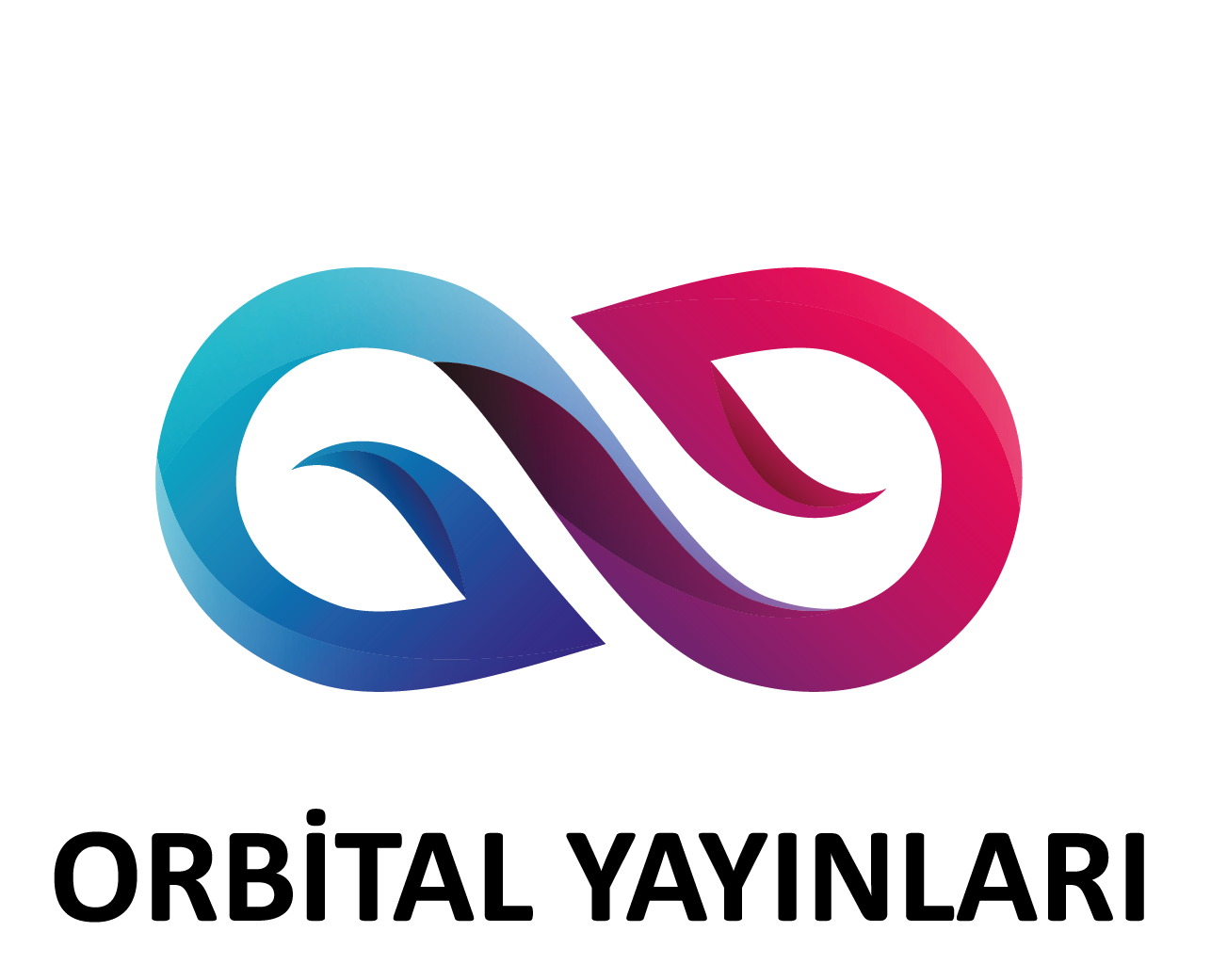 önce bulduğunuz konuda sohbete başlayın 
örneğin misafirlik ritüelleri çalışmayı düşündüyseniz biraz küçüklüğünüzdeki hayattan gelen misafirlerden felan söz açıp öğrencinin de bu konuda konuşmasını sağlayın sonra da ‘’ne kadar doğru bunu mu çalışsan acaba ‘’ diyerek konuyu birlikte bulmuş OLURSUNUZ.
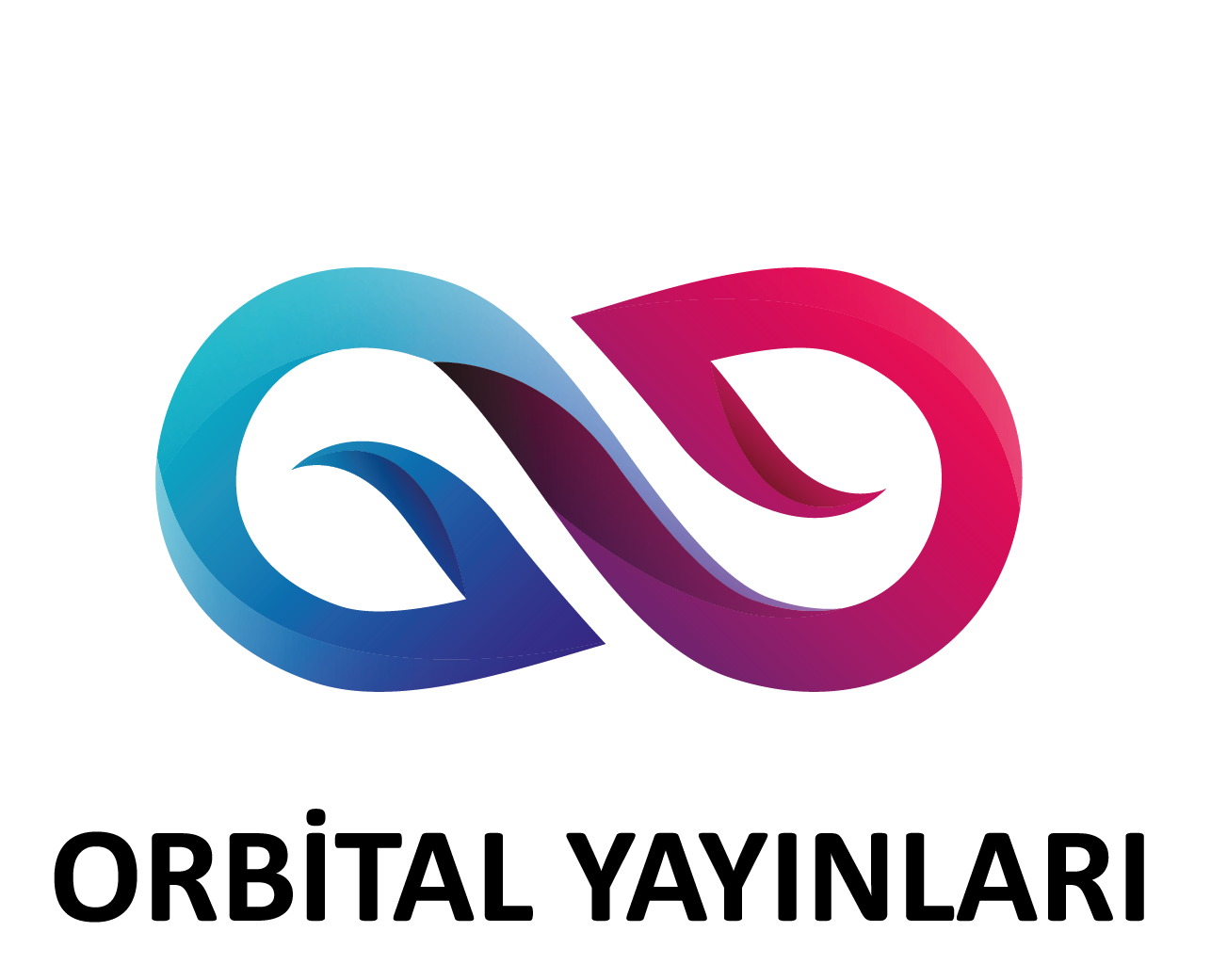 KONU MUTLAKA ÇOCUĞUN İLGİSİNİ ÇEKMELİ
KONU ÇOCUĞUN İLGİSİNİ ÇEKMEZSE ÖĞRENCİ ÇALIŞMAZ
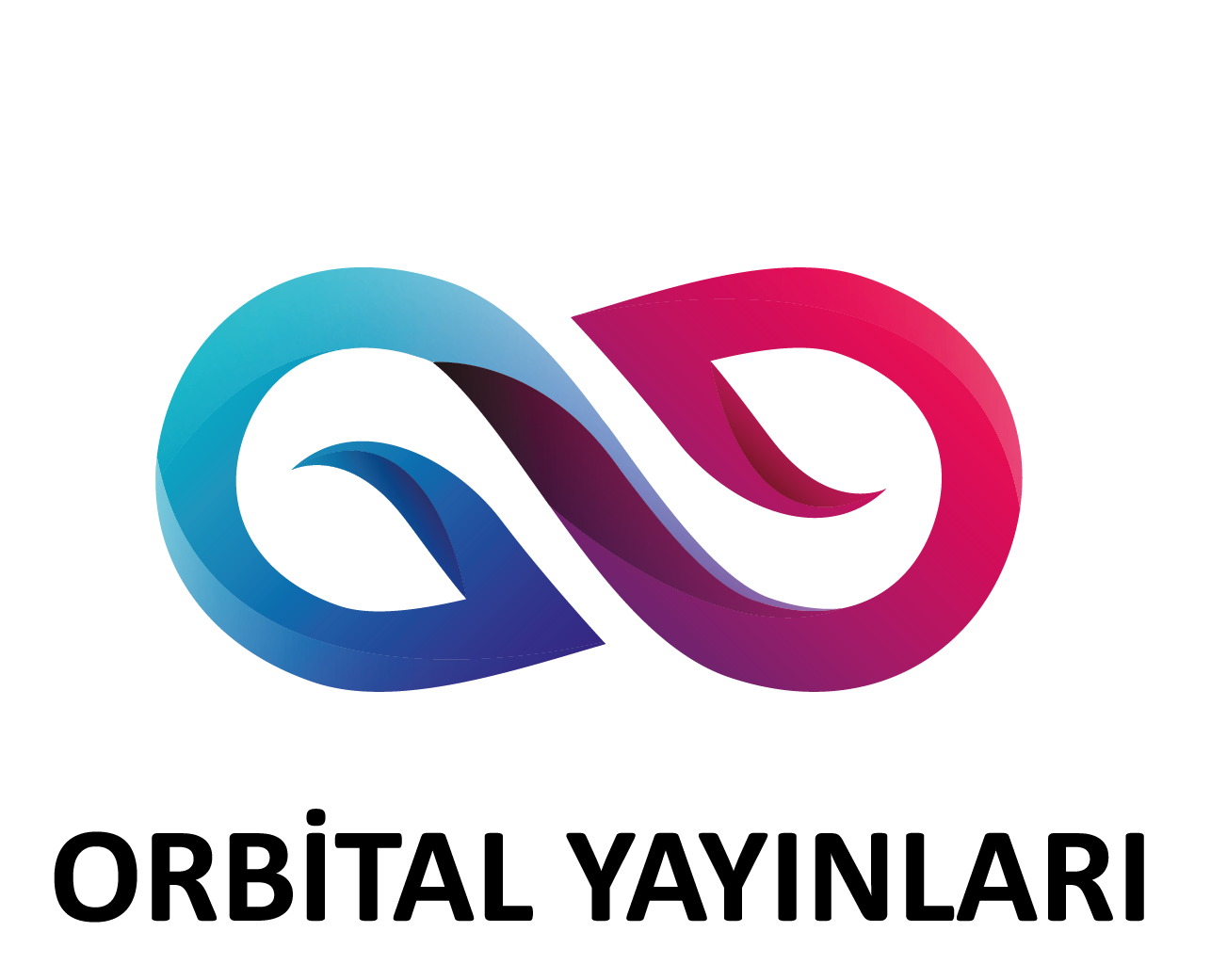 ÖĞRENCİNİN KONUYA YETENEĞİ OLMALI
öğrencinin konuya yeteneği yoksa proje başarılı olamaz
yani çocukta matematik ile ilgili bir ilgi ve yetenek yoksa jürinin önünde yetersiz kalır. çünkü sadece hazırlanan konuyla ilgili soru gelmez. alandan da yoklama olur.
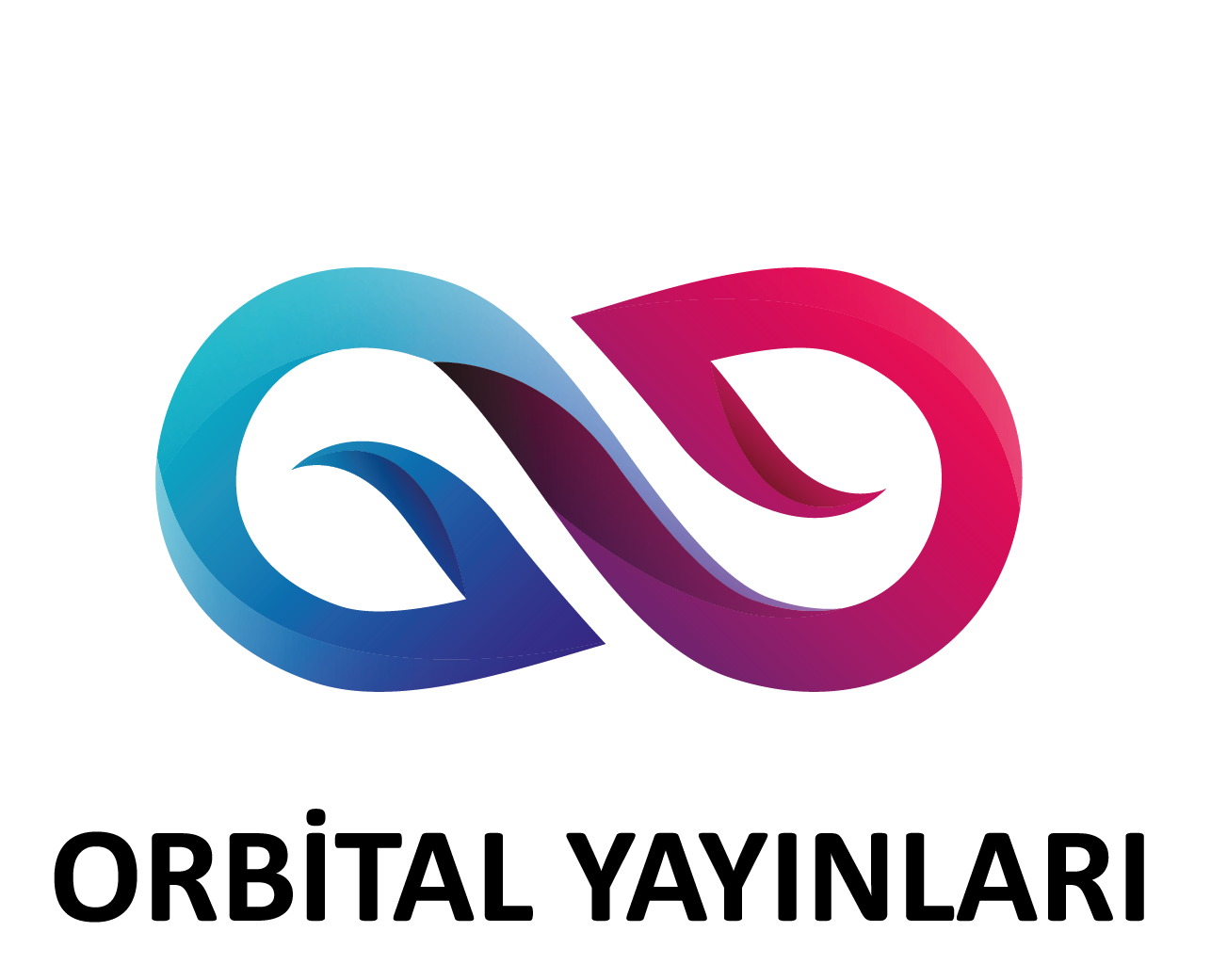 ÖĞRENCİ PROJE İLE İLGİLİ ÖN BİLİ VE KAZANIMLARI EDİNMELİ
ÖN BİLGİSİ OLAN BİR ÖĞRENCİ OLMALI YADA ALABİLECEK BİRİ OLMALI.
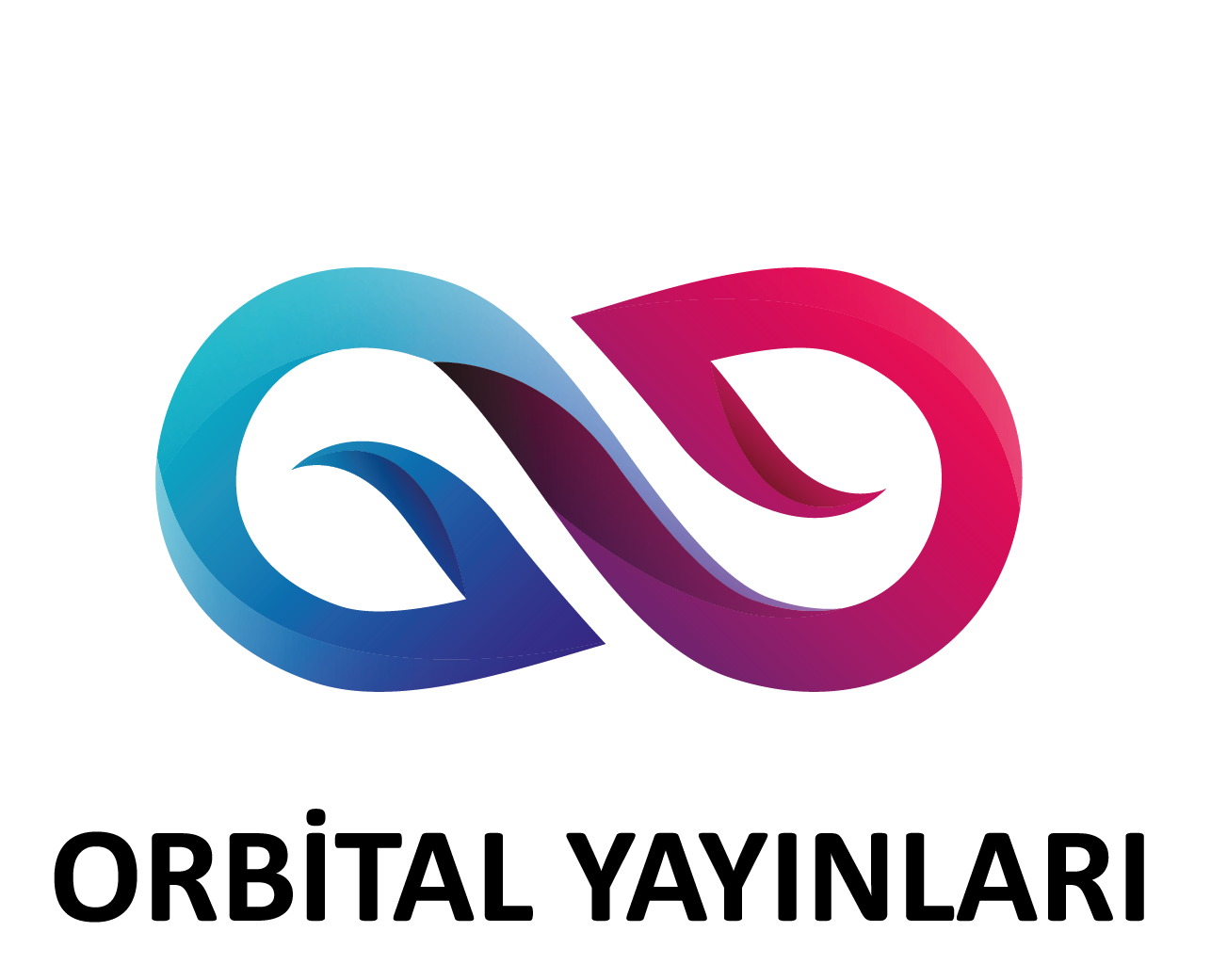 PROJEDE İKİ ÖĞRENCİ SEÇMEK AVANTAJLI OLABİLİR
BİR ÖĞRENCİ HASTA OLABİLİR, VELİ İZİN VERMEYEBİLİR VS. İKİ ÖĞRENCİ OLMASI İYİ OLUR.
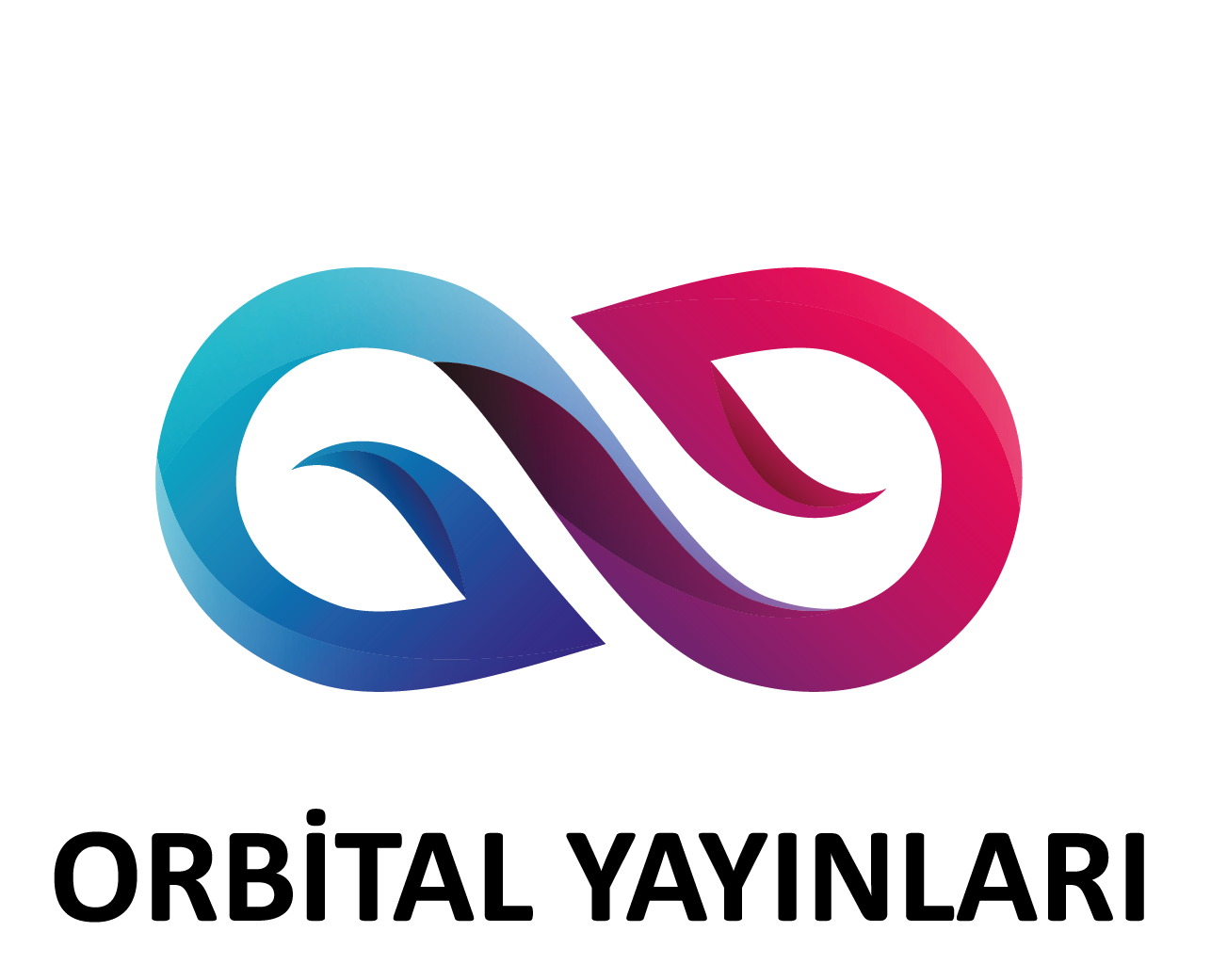 PROJEYİ MUTLAKA ÖĞRENCİ YAPMALI
ÖĞRENCİNİN KAZANAN PROJEDEN KAZANIMLARI NELERDİR?
PRESTİJ
ÜNİVERSİTEDE PUAN
ÜNİVERSİTEDE CİDDİ ORANDA BURS
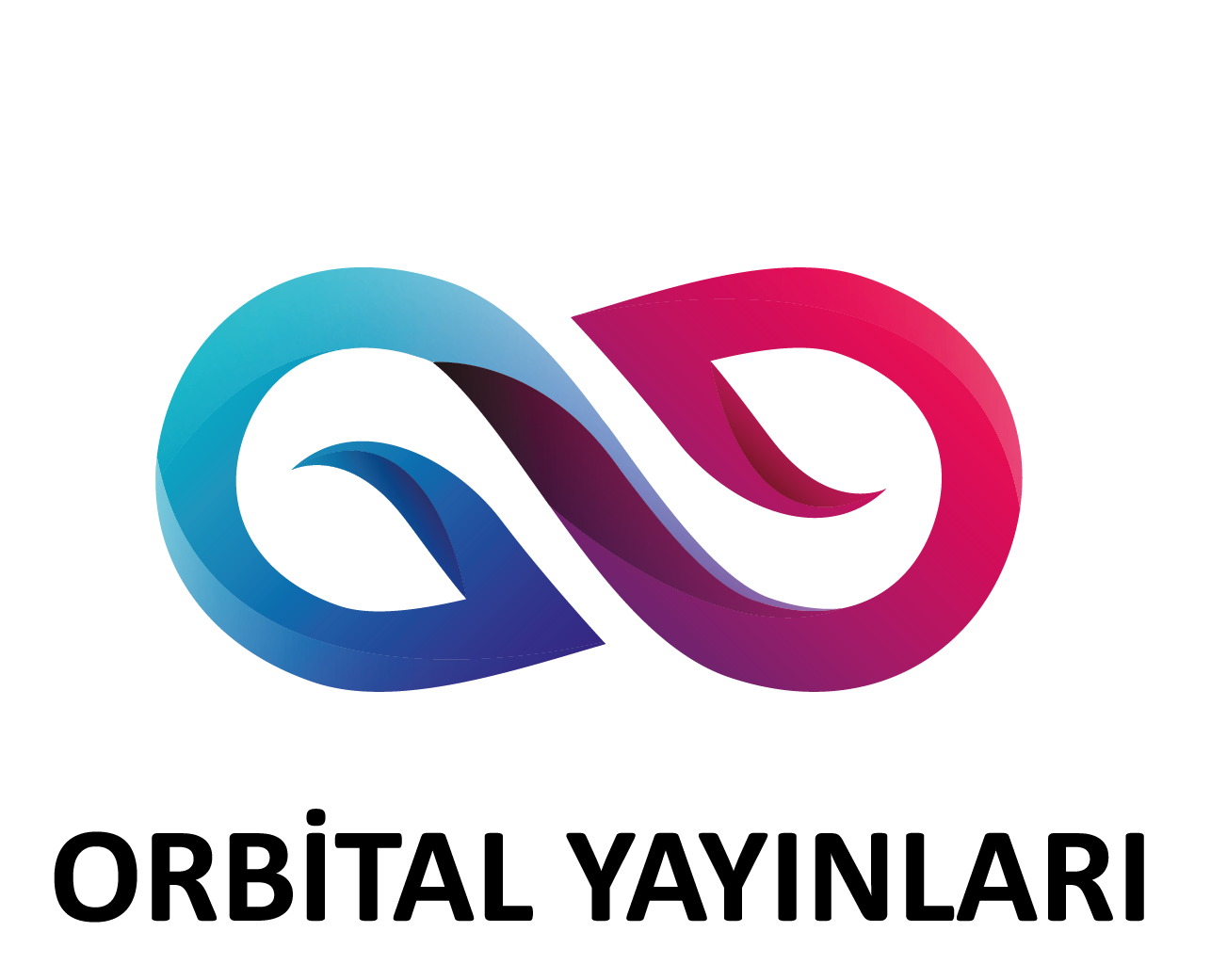 siz öğrenci yerine yaparsanız bunu hak eden çocuğun yerine sizin öğrenciniz bunları kazanacak.
asıl hak eden çocuğun hayatının yönü inanılmaz ölçüde olumsuz etkilenecek. 
zaten yetersiz olan öğrenciniz de bu fırsatlerı eline yüzüne bulaştıracak size de sadece biraz para ve kul hakkı kalacak.
başkaları da yapıyor diyemeyiz. bize kendimize bakmak düşer
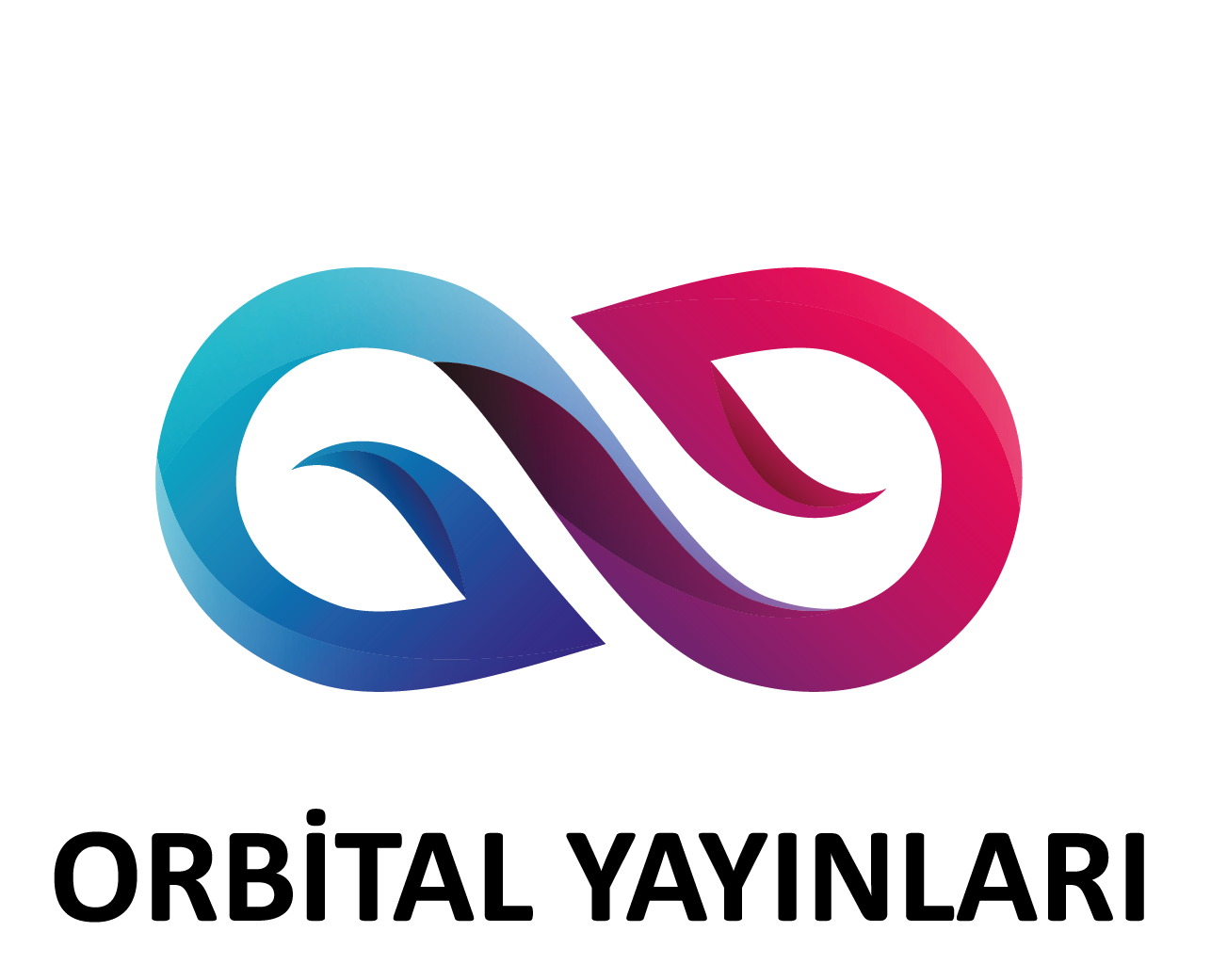 SİZ PROJEYİ YAPARSANIZ HAMAL OLURSUNUZ
PROJEYİ ÖĞRENCİYE YAPTIRIRSANIZ HOCA OLURSUNUZ.
ÖĞRETMENİN YAPTIĞI PROJEDE MUTLAKA ÇOCUK ÖĞRETMENİN TEPESİNE ÇIKAR
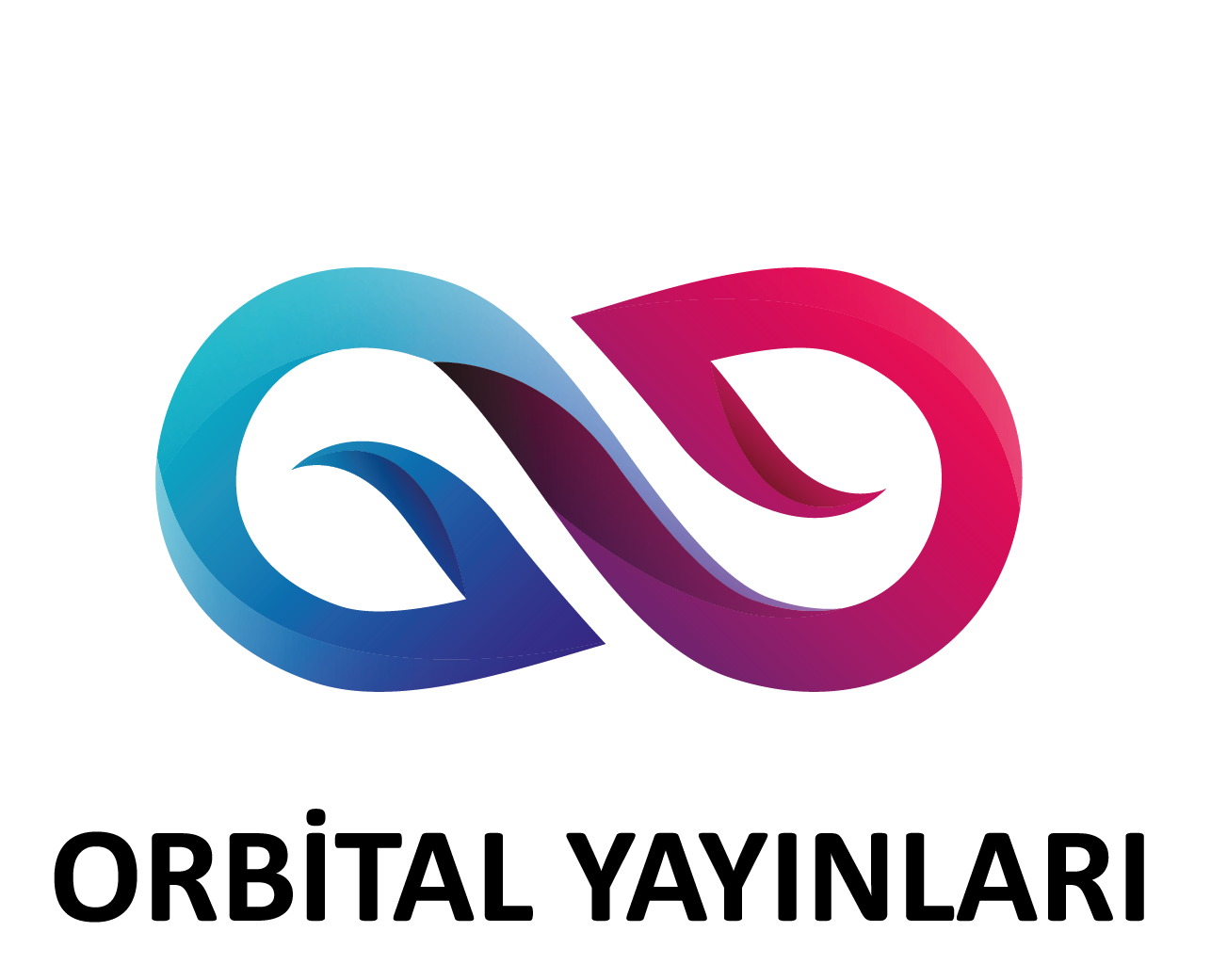 PROJE ÖNCESİNDE
VELİNİ BİLGİLENDİR. 
ÖĞRENCİ VE İDARENİ BİLGİLENDİR. 
PLANLAMA YAP.
SİYASİ KONULARA ÇEKİLECEK, ÖĞRENCİNİN BAŞINI BELAYA SOKABİLECEK PROJELERE DİKKAT ET ( ŞEHİR MEYDANINDA ANKET YAPTIRMA BİRİSİ ÇOCUĞA ZARAR VERİRSE BAŞIN BELAYA GİREBİLİR)
İZİNLERİ DÜŞÜN ALAMAYACAĞIN İZİN VARSA BAŞLAMA
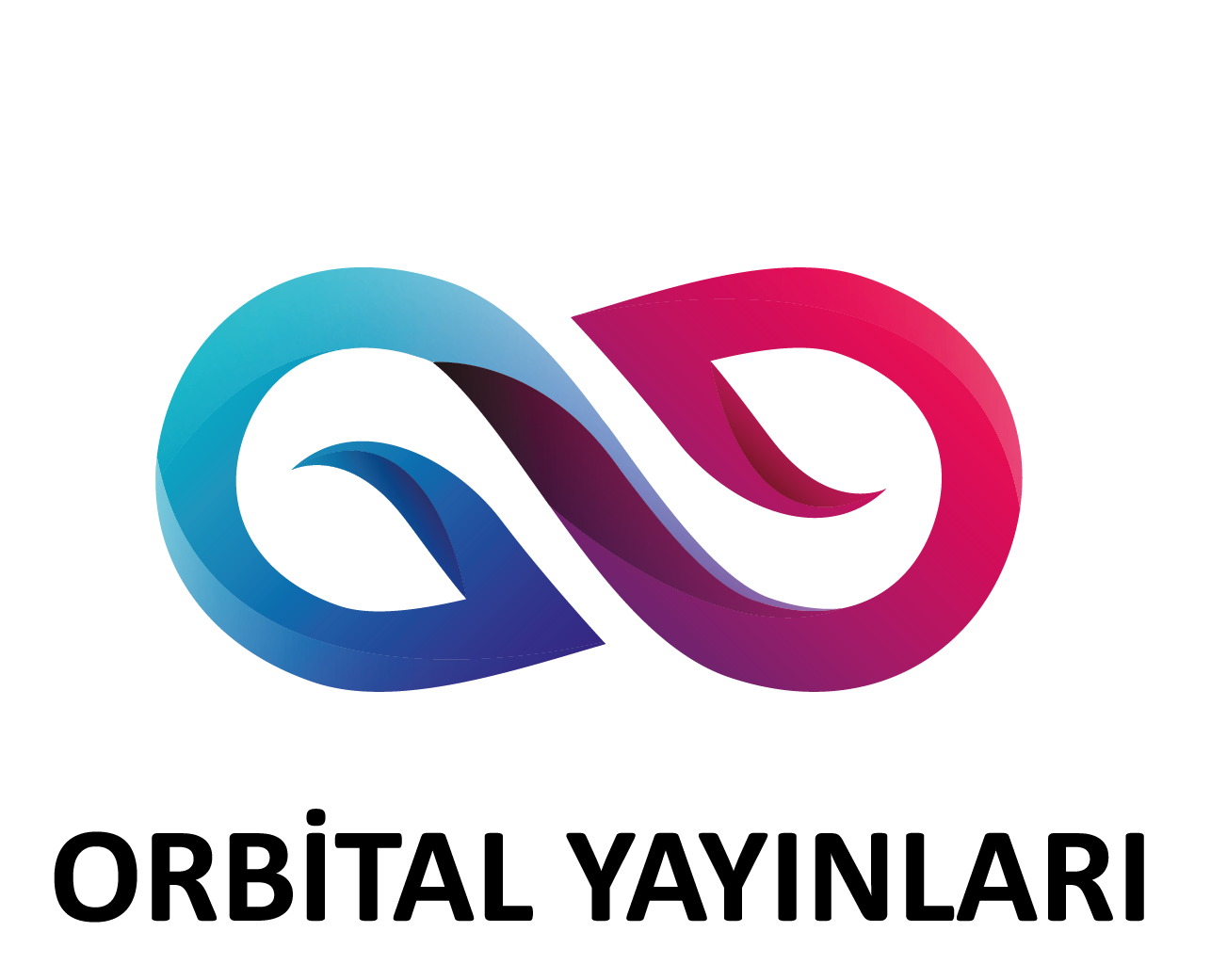 PROJE SIRASINDA
TAKVİMİNİ İYİ BELİRLE.
TAKVİME SADIK KAL.
ETİK KURULU UNUTMA.
DENEYLERDE VS. ÇOCUK GÜVENLİĞİNE DİKKAT ET. 
AİLEDEN VE DİĞER KURUMLARDAN İZİNLERİNİ AL.
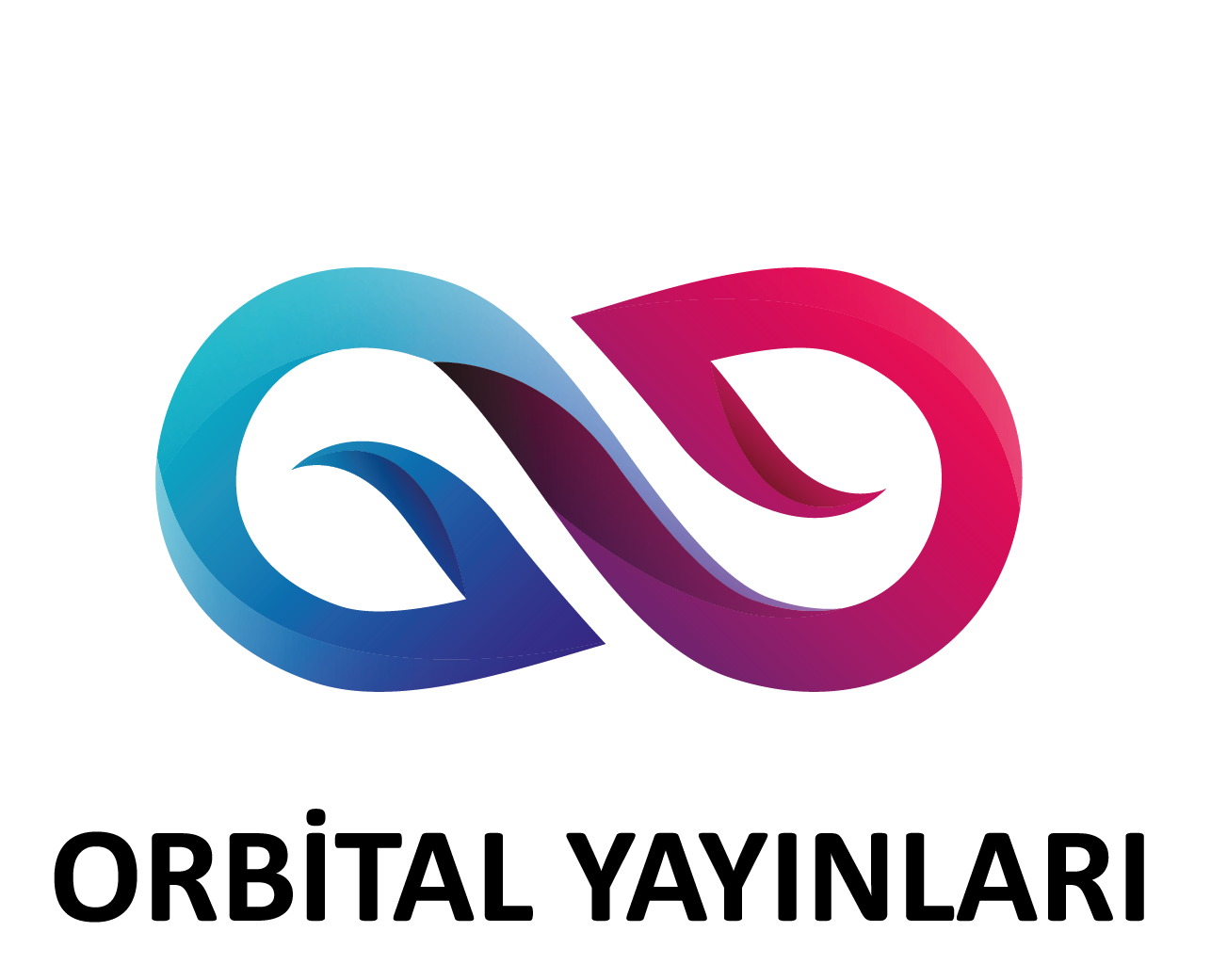 UNUTMAYIN
İYİ RAPOR BÖLGE SERGİSİNE
İYİ ÇOCUK TÜRKİYE FİNALİNE 
İYİ PROJE İYİ ÇOCUK İYİ RAPOR TÜRKİYE DERECESİNE GÖTÜRÜR.
BU YARIŞMADA GİREN HER BİR PROJE İÇİN DERECE ŞANSI BİNDE BİRDEN AZDIR AMA PROJE HAZIRLAYAN HER ÇOCUK İNANILMAZ KAZANIMLAR ELDE EDER.
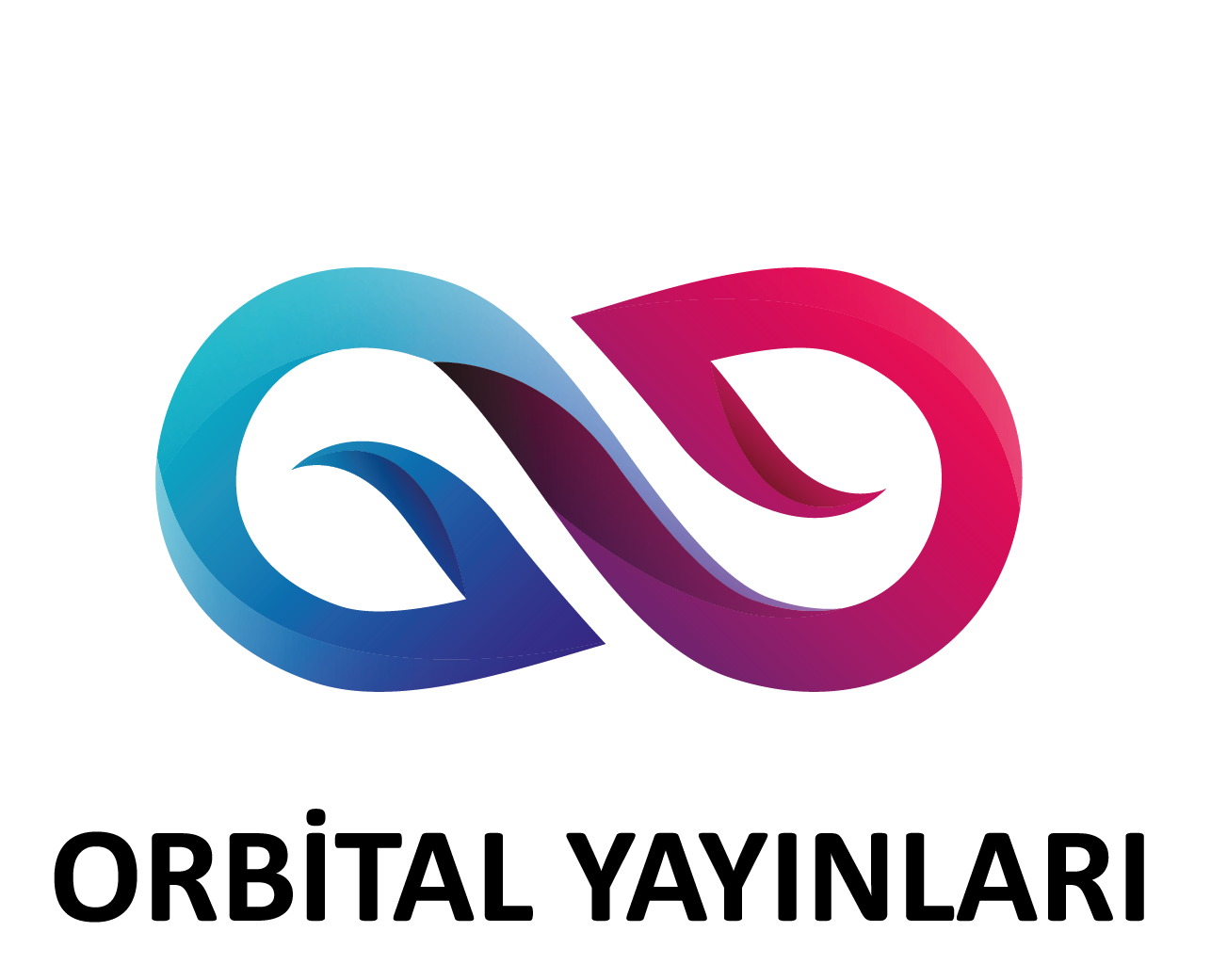 BU SUNUM ÇEŞİTLİ SUNUM VE SİTELERDEN DERLENMİŞTİR. EMEĞİ GEÇEN HERKESE
TEŞEKKÜRLER
Yakup Demir
Kimya Zümre Başkanı
Bahçeşehir Koleji Elbistan Kampüsü